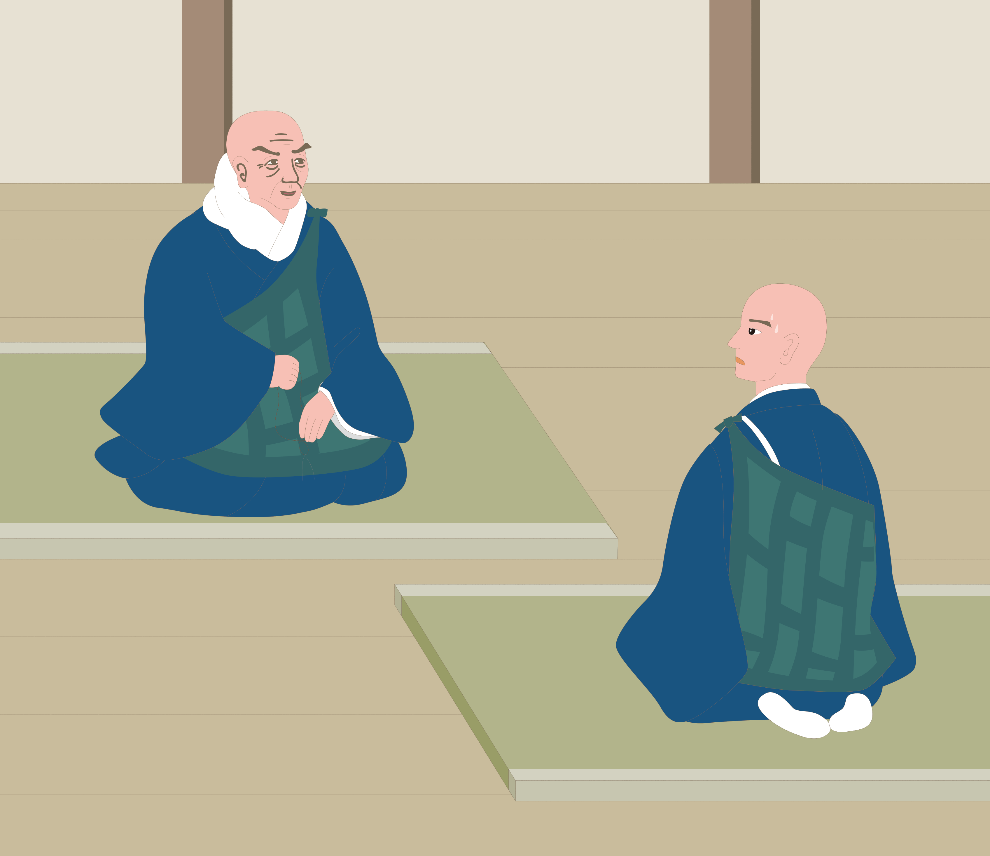 初
めて学ぶ
『歎異抄』講座
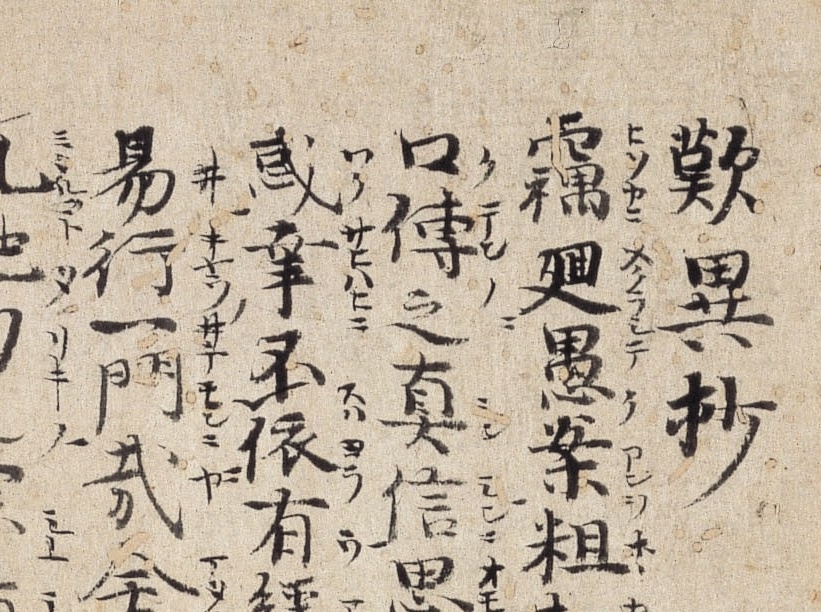 第3回
第二条　地獄は一定すみか
●年●月●日（●）
　　　　●●●●
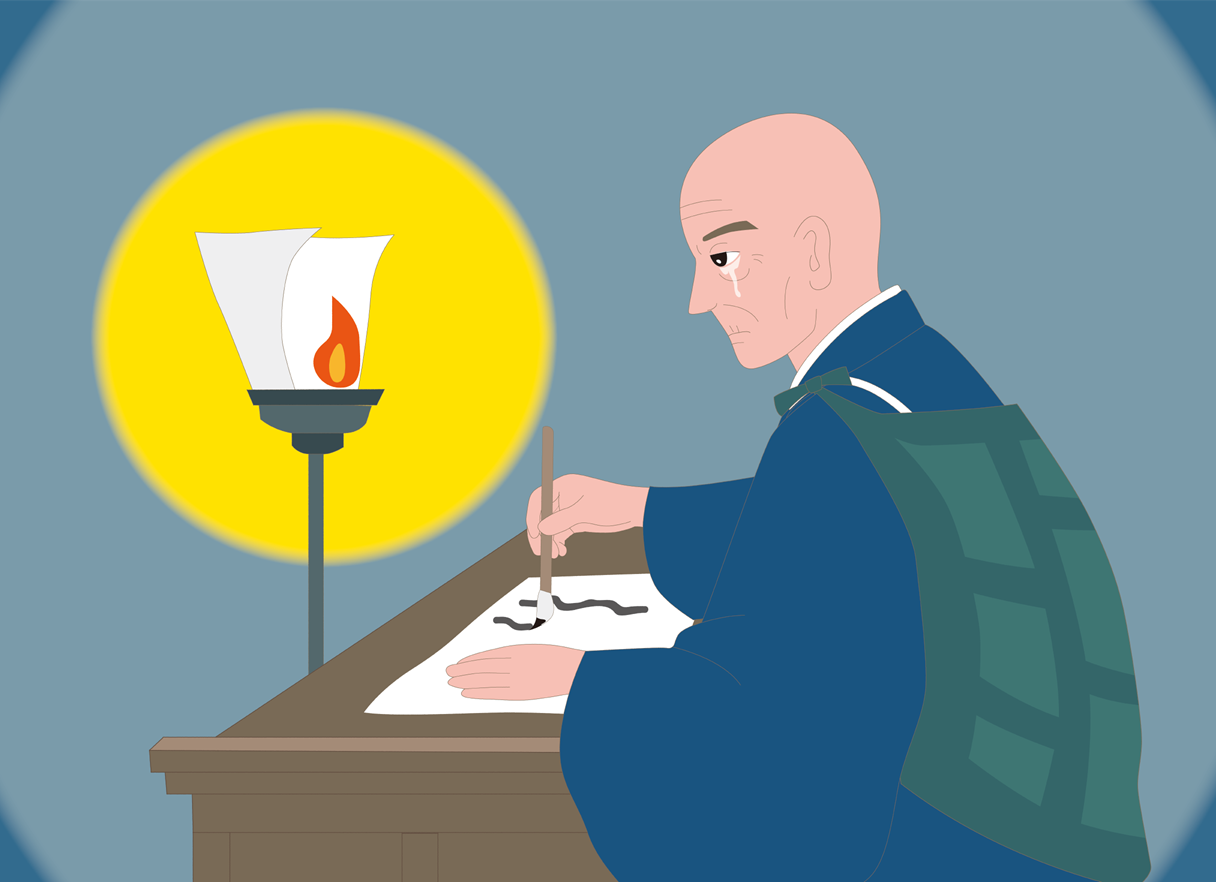 『歎異抄』とは
・親鸞聖人の面授の門弟で
　あった、常陸国河和田
（茨城県水戸市）の唯円が
　著者と言われている。
異
　　　　　　　　　　　　　歎
・親鸞聖人の教えと異なる誤った
　理解をする者がいることを歎き
　悲しんで、教えの正意を示そう
　と執筆された書。
『歎異抄』の魅力
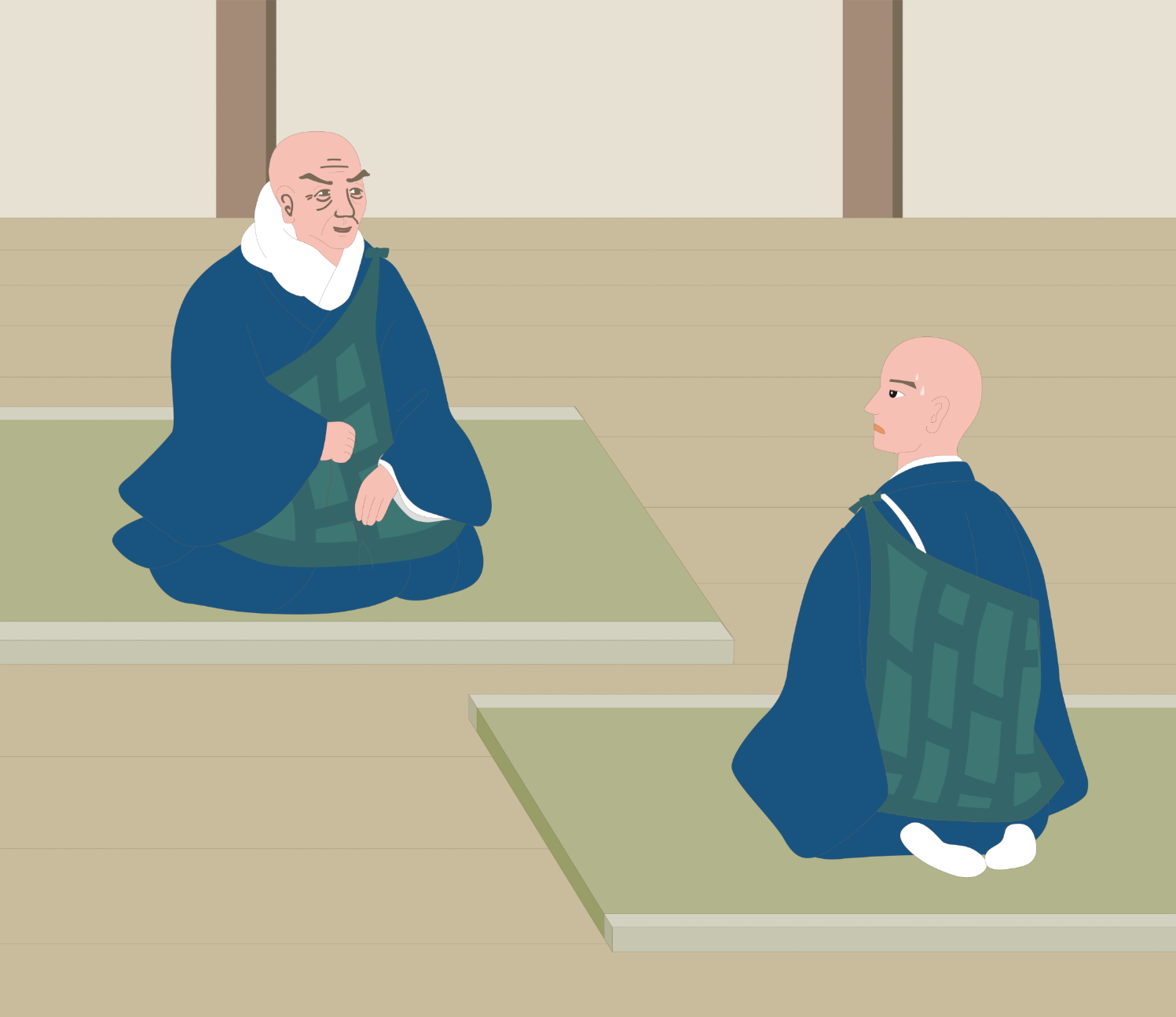 親鸞聖人の人柄が伝わる
門弟と交わされた飾り気のないお言葉の中に、親鸞聖人の生きた声が聞こえてくる。
第二条は・・・
『歎異抄』のなかでも、
特にドラマティックな法語。
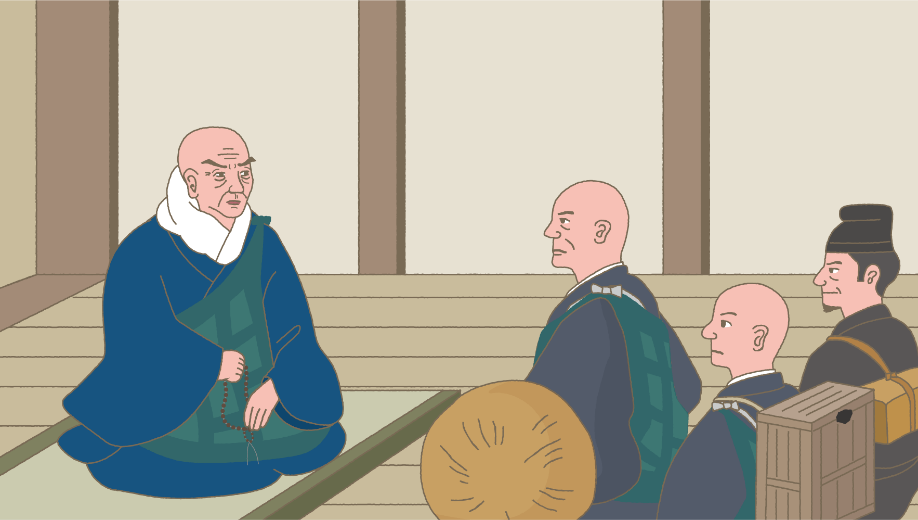 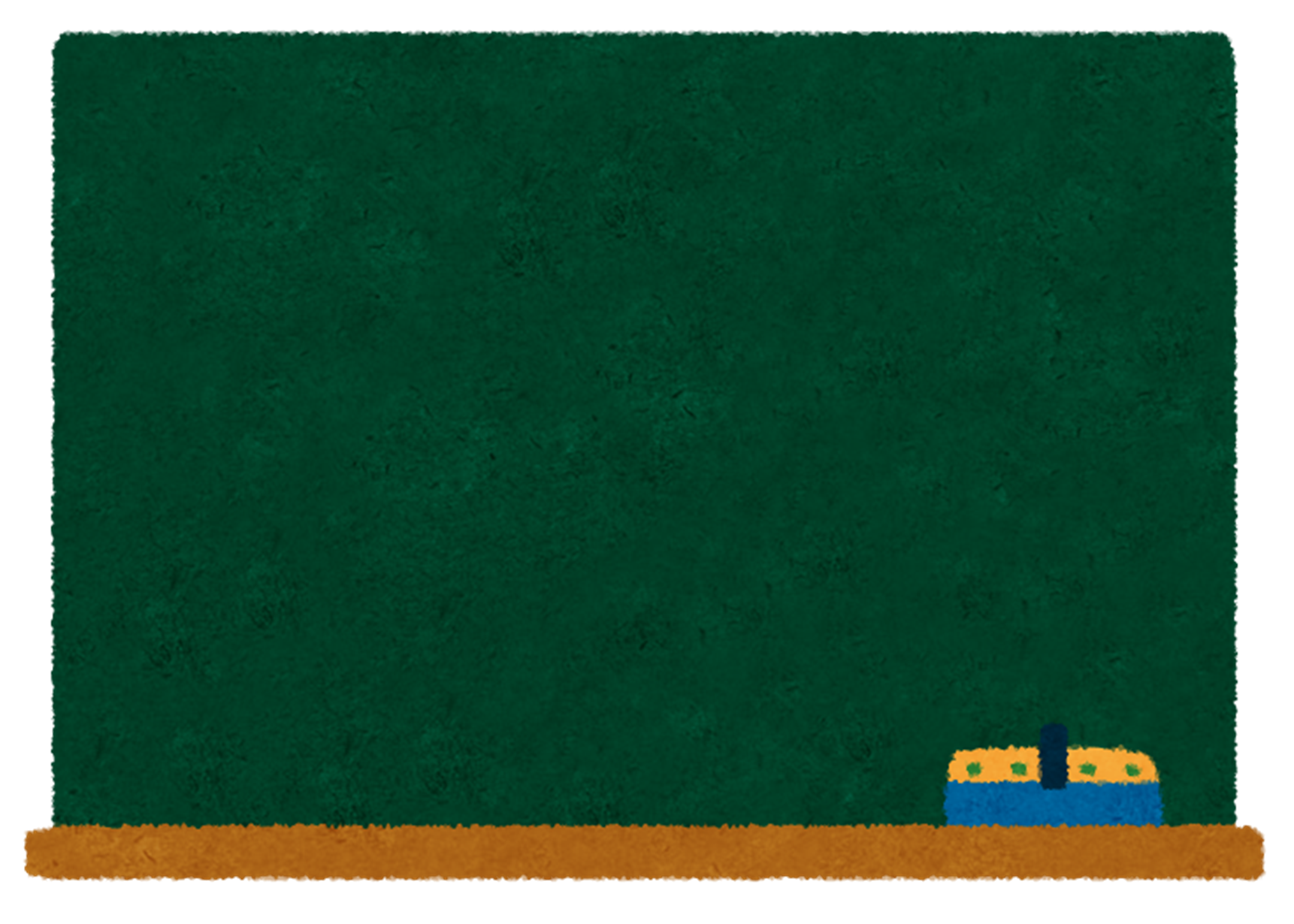 第二条の内容
１．往生極楽のみち
２．念仏よりほかに
３．地獄は一定すみか
４．弥陀の本願まこと
５．面々の御はからひ
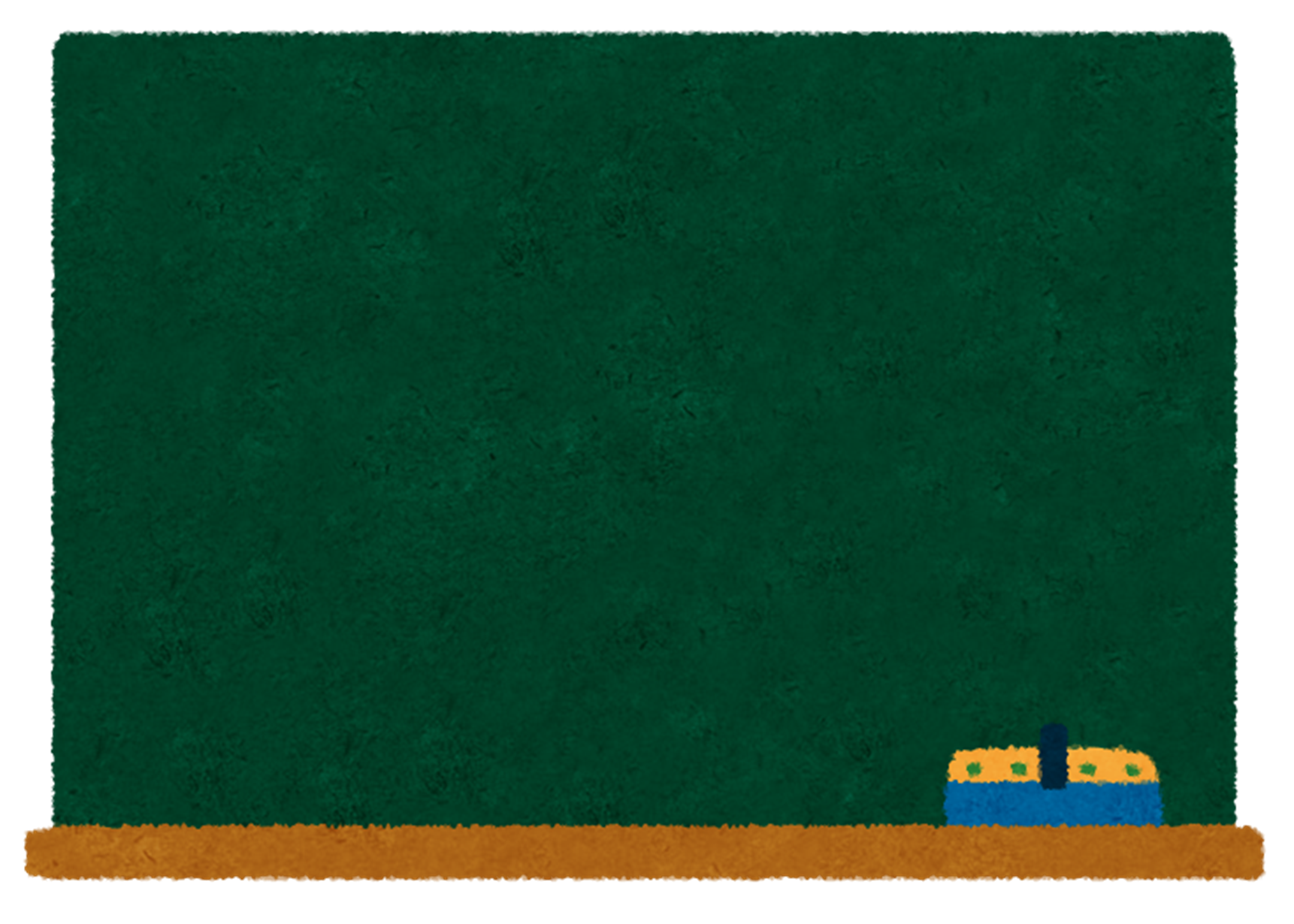 １．往生極楽のみち
おのおのの十余箇国のさかひをこえて、身命をかへりみずして、たづねきたらしめたまふ御こころざし、ひとへに往生極楽のみちを問ひきかんがためなり。
しん
【本文】
らく
みよう
おん
じゆう
と
おう
よ
じよう
か
こく
ごく
あなた方がはるばる十余りもの国境をこえて、命がけでわたしを訪ねてこられたのは、ただひとえに極楽浄土に往生する道を問いただしたいという一心からです。
【現代語訳】
くに
ざかい
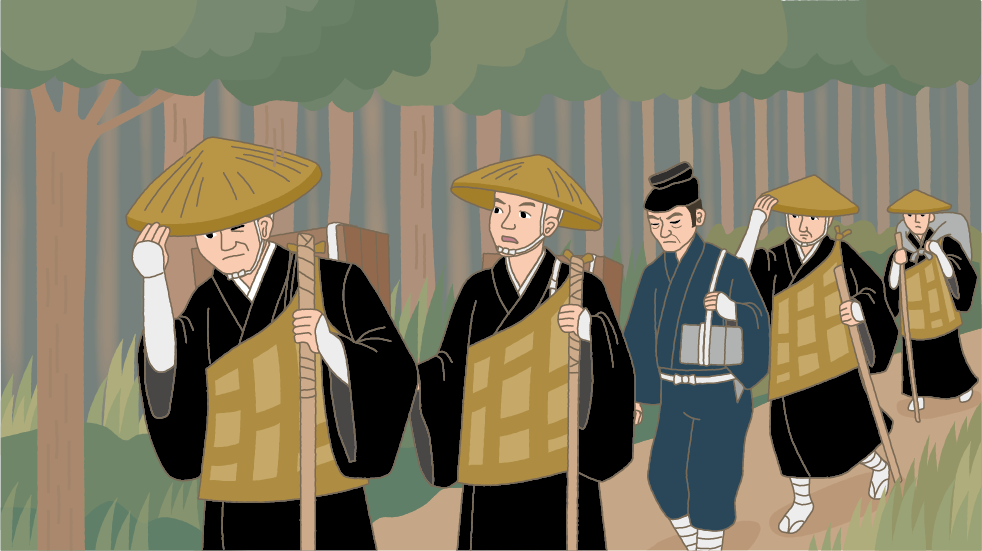 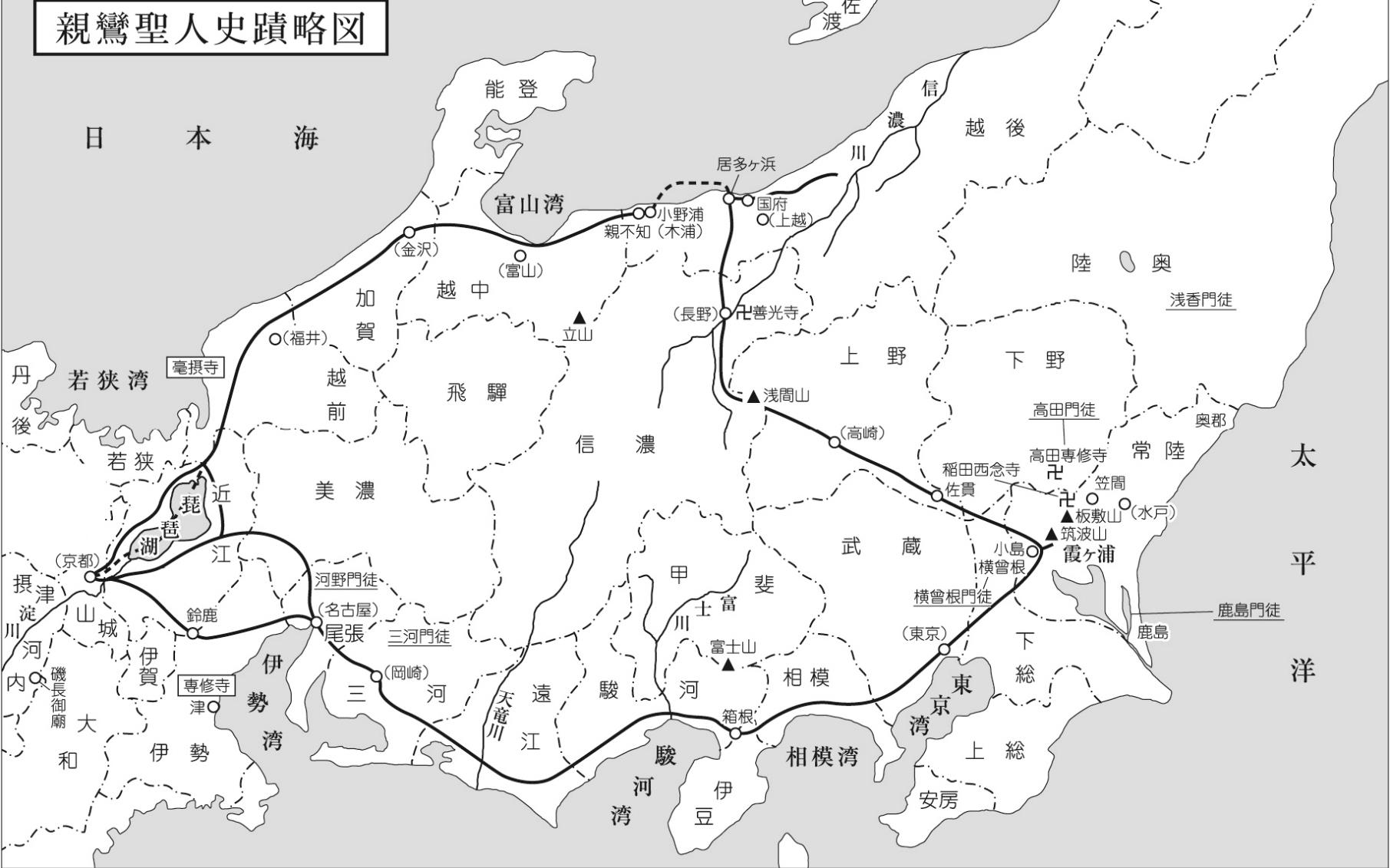 下野
常陸
武蔵
相模
美濃
駿河
下総
近江
山城
尾張
遠江
三河
伊豆
[Speaker Notes: 『註釈版聖典』付録31頁。]
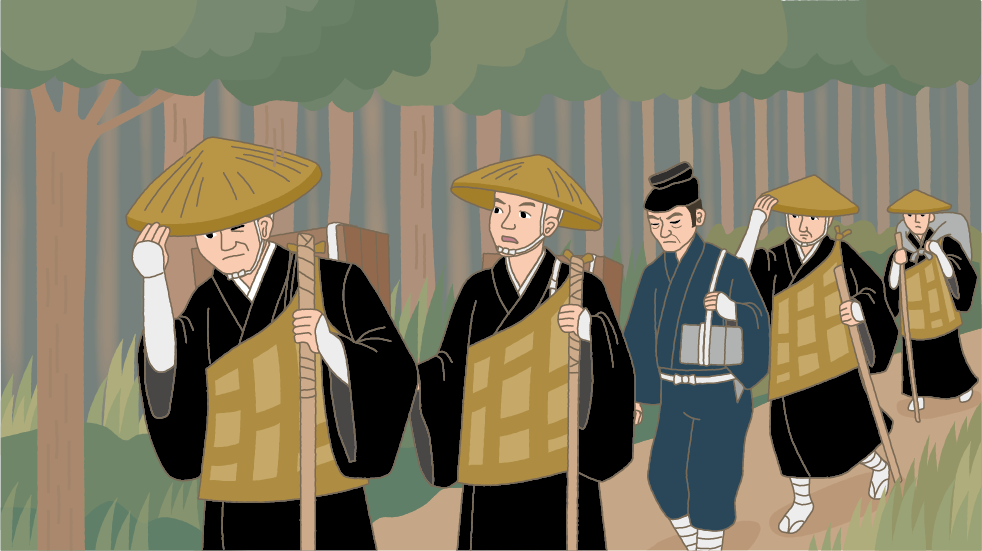 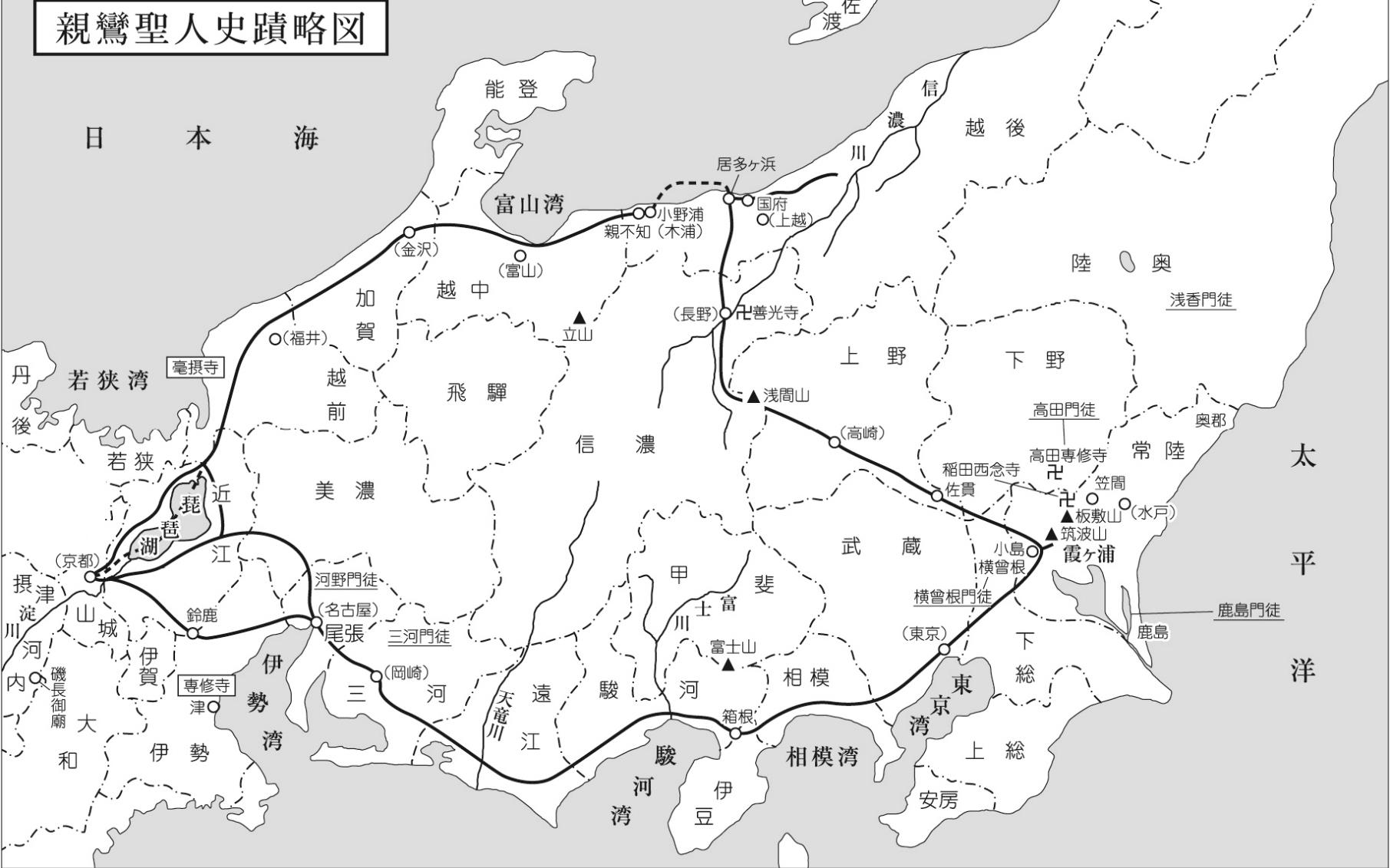 百五十里
（約６００Ｋｍ）
「関東を出発して一日市というところで病気になりました。同行した仲間は帰るようにいいましたが、死ぬほどの重い病気なら、帰っても死に、ここにとどまっても死ぬでしょう。また、病気が治るのなら、帰っても治り、ここにとどまっても治るでしょう。どうせ同じことであれば、命を終えるのなら聖人のもとで終えたいものと思ってやって来ました」
（「親鸞聖人御消息」第13通 ＝ 『現代語版』54頁）
命をかけてまでして
聞こうとしたのが
「往生極楽のみち」
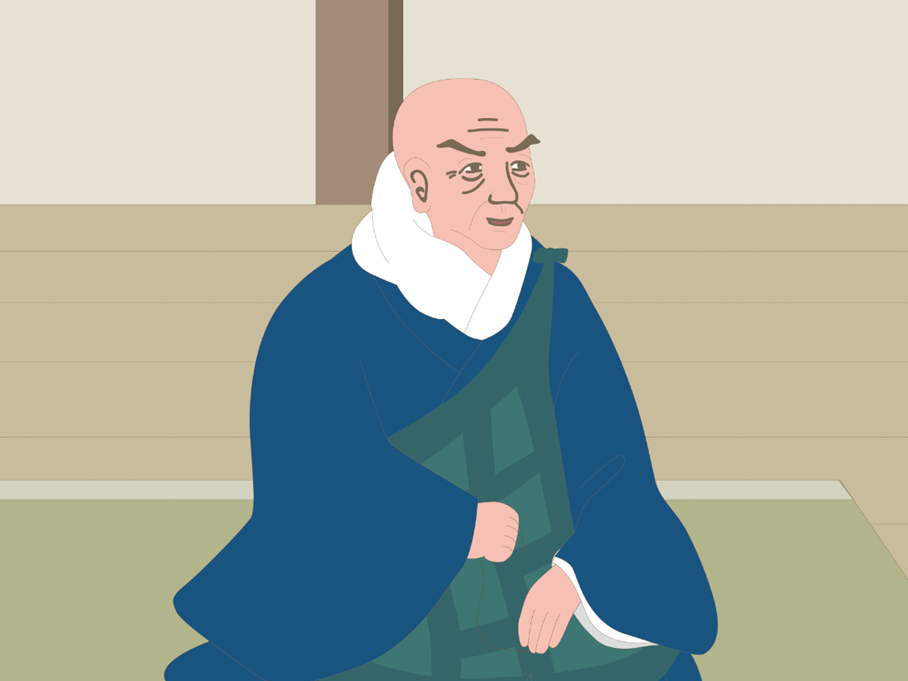 親鸞聖人から
聞いていたのは
第十八願の選択本願
念仏往生の教え
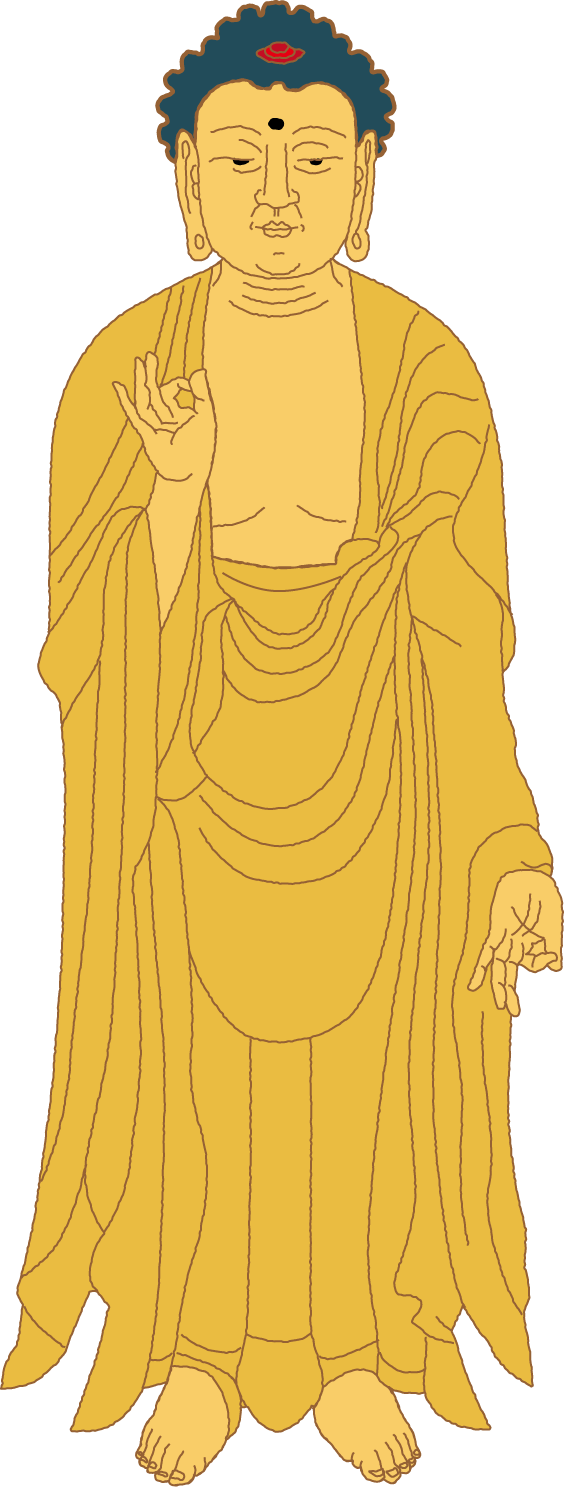 阿弥陀さまが私を救わんがために念仏ひとつを選び取り、
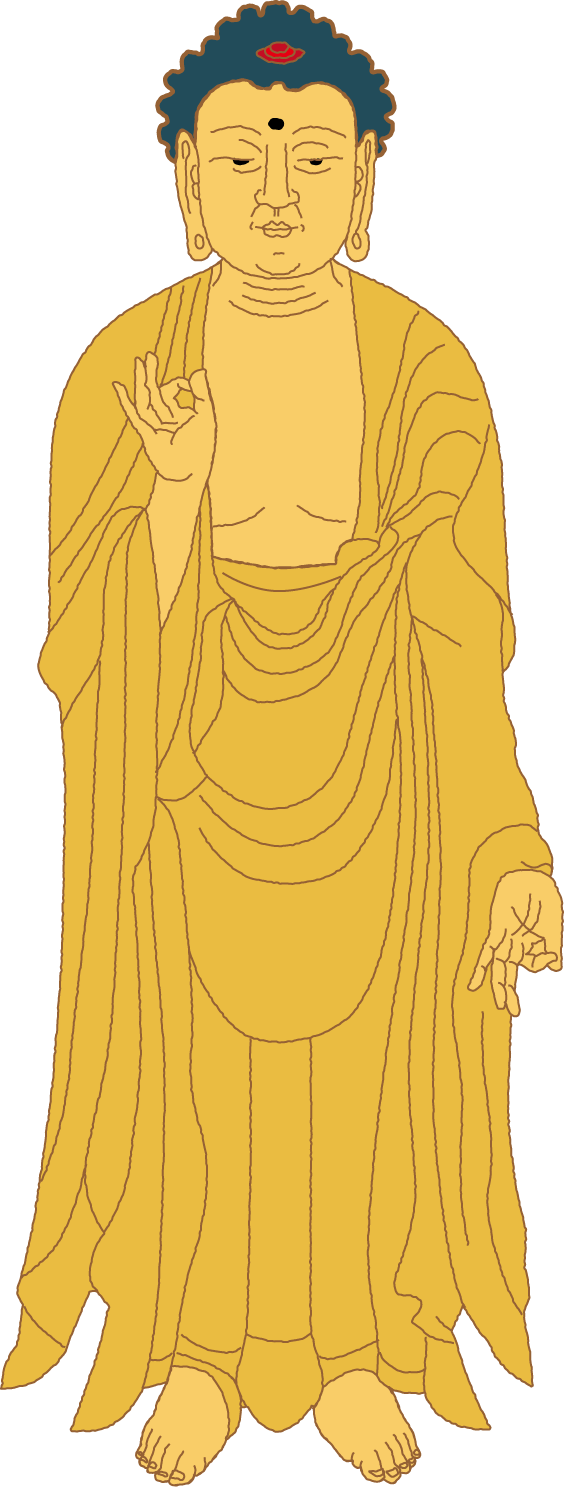 「私に本願を信じさせ、念仏させて、必ず浄土に往生させる」という願いを完成された。
本願を真実と受け入れ
念仏申す人生を歩み
この世の縁の尽きるとき
阿弥陀さまの浄土に往生して
すぐさま仏となり
生きとし生けるものを
救うはたらきをしていく
それなのに、
なぜ命を賭してまで
上洛しなければ
ならなかったのか！？
ことの発端は親鸞聖人８０歳頃のこと
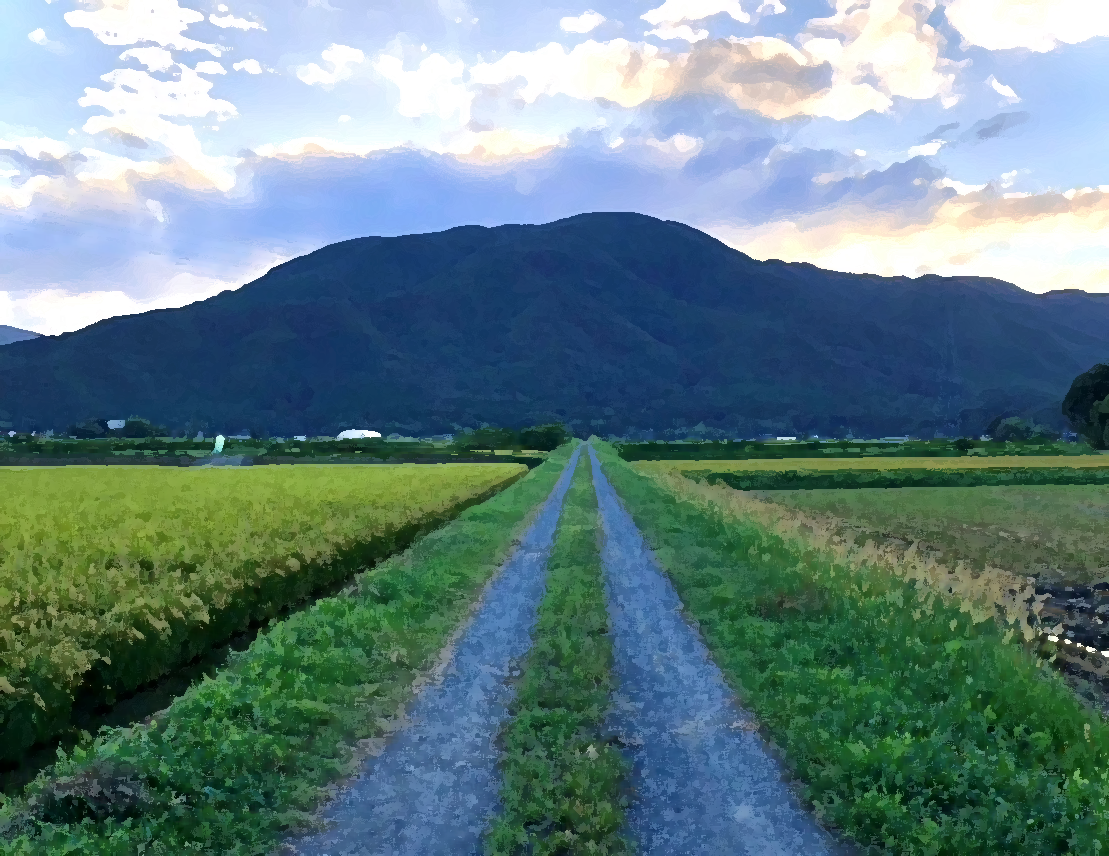 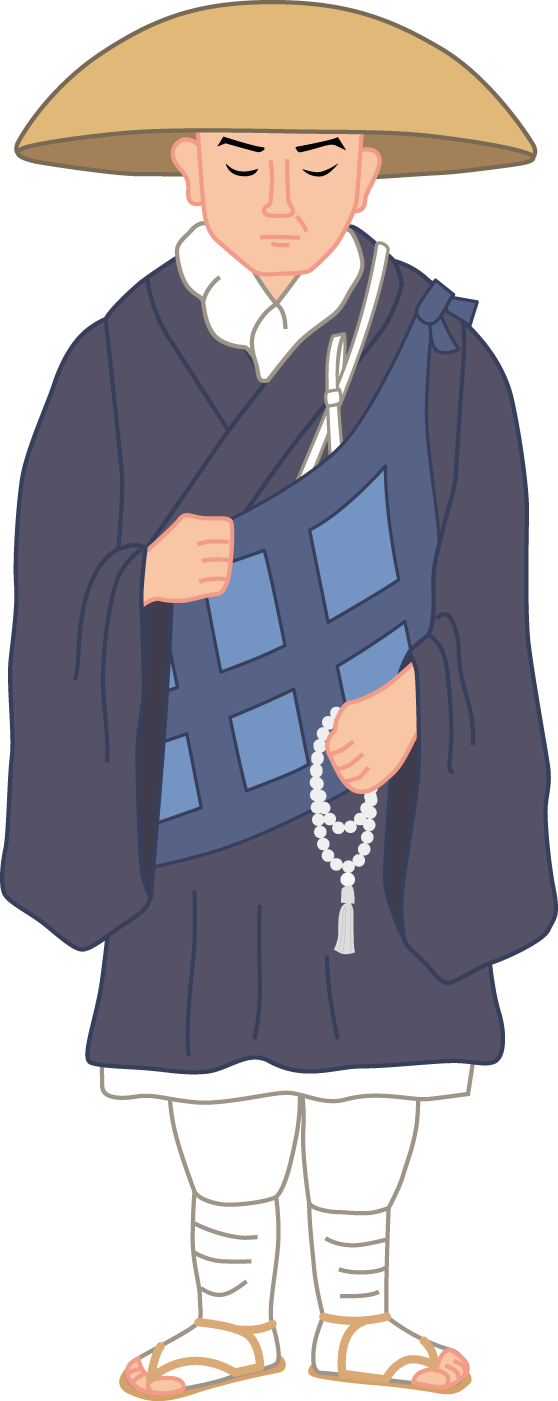 親鸞聖人は
６２歳頃に帰洛
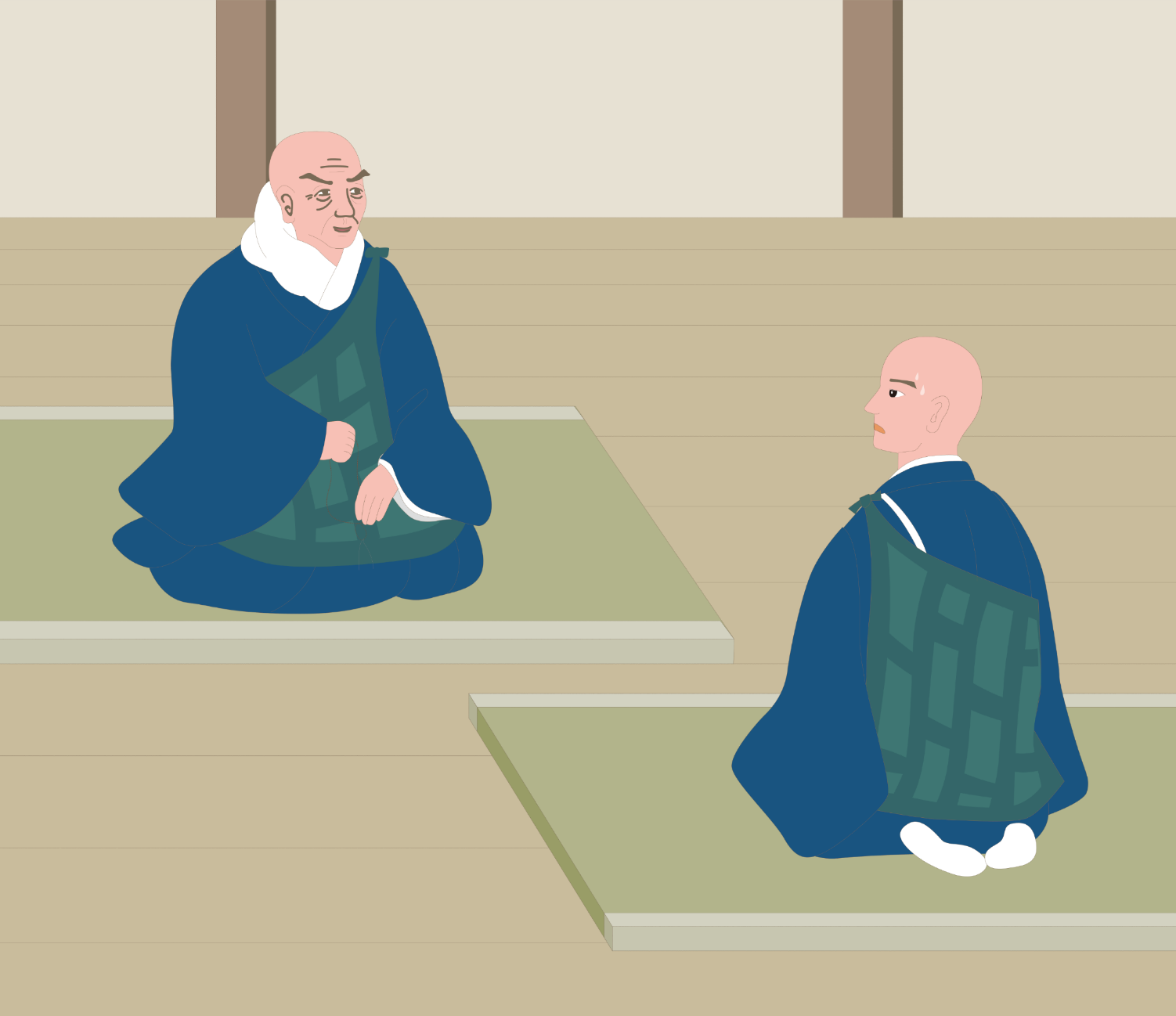 東国の門弟たちは、
直接教えを示してくれる指導者を失う。
さまざまな問題が生じてくる
日蓮上人
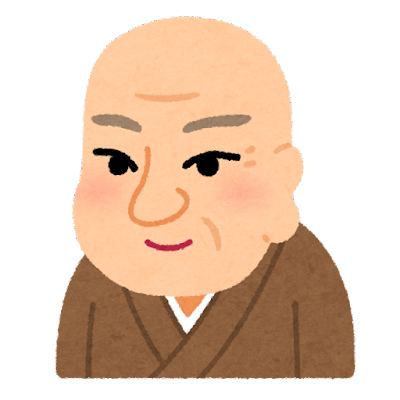 「四箇格言」
禅天魔
真言亡国　律国賊
念仏無間
「念仏は無間地獄に堕ちる業である」
と喧伝。
無間地獄（阿鼻地獄）
この地獄の罪人は最も苦しみが多く、間断なく苦を受けるという。
東国門弟の状況
造悪無礙の異義
「どのような悪人でも救う本願があるのだから、悪を造ることを恐れるな。悪は思うさまにふるまえ」と主張。
[Speaker Notes: ・放逸無慚・・・勝手気ままな行動をし、自己の心に恥じることのないこと。（「親鸞聖人御消息」 第37通：『註釈版』800頁）。]
東国門弟の状況
「悪人正機」に対する誤解
「悪人正機」とは、阿弥陀仏の平等の慈悲を表す語。正機とはまさしきめあて（対象）という意で、阿弥陀仏の本願による救いは自らの力で迷いを離れることができないもの（悪人）のためにあることをいう。
（『浄土真宗辞典』より）
[Speaker Notes: 『浄土真宗辞典』4頁。]
煩悩をそなえた身であるからといって、心にまかせて、してはならないことをし、いってはならないことをいい、思ってはならないことを思い、どのようにでも心のままにすればよいといいあっているようですが、それは何とも心の痛むことです。
（「親鸞聖人御消息」第二通
＝『現代語版』10頁）
酔いも醒めないうちにさらに酒を勧め、毒も消えないうちにますます毒を勧めるようなものです。薬があるから好きこのんで毒を飲みなさいというようなことはあってはならないと思います。
（「親鸞聖人御消息」第二通
＝『現代語版』10頁）
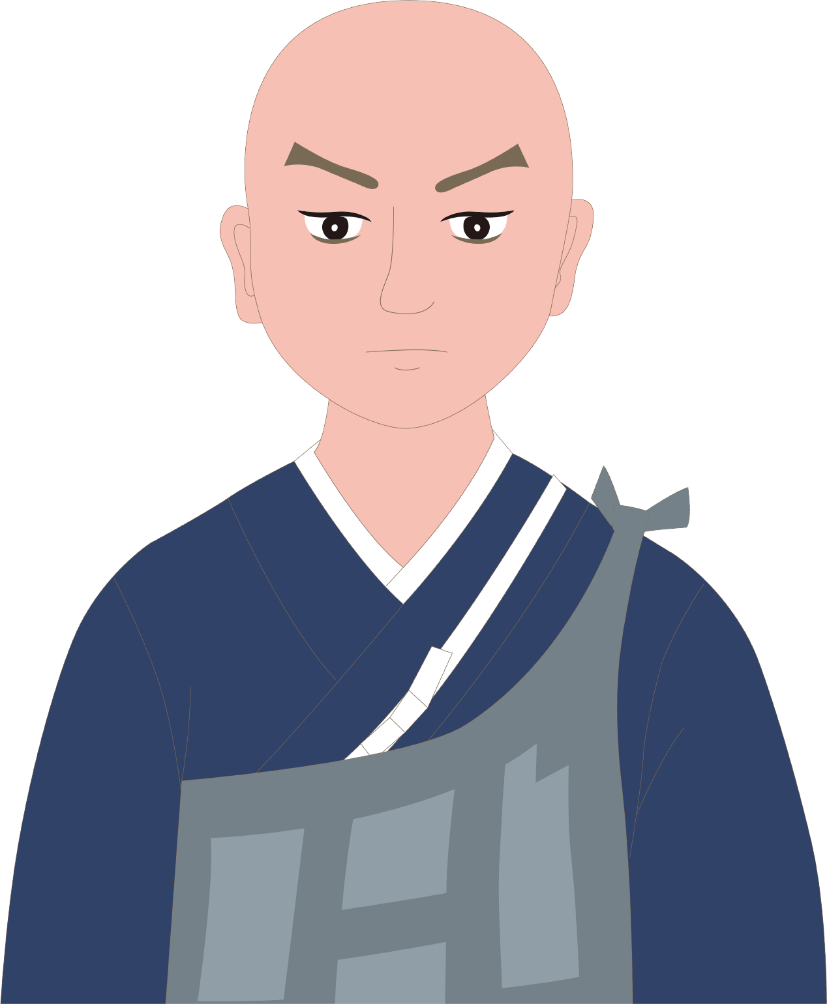 長男の慈信房善鸞を
東国へ派遣する
東国の有力門弟
性信の横曾根門徒
真仏・顕智の高田門徒
順信の鹿島門徒
など
東国の有力門弟
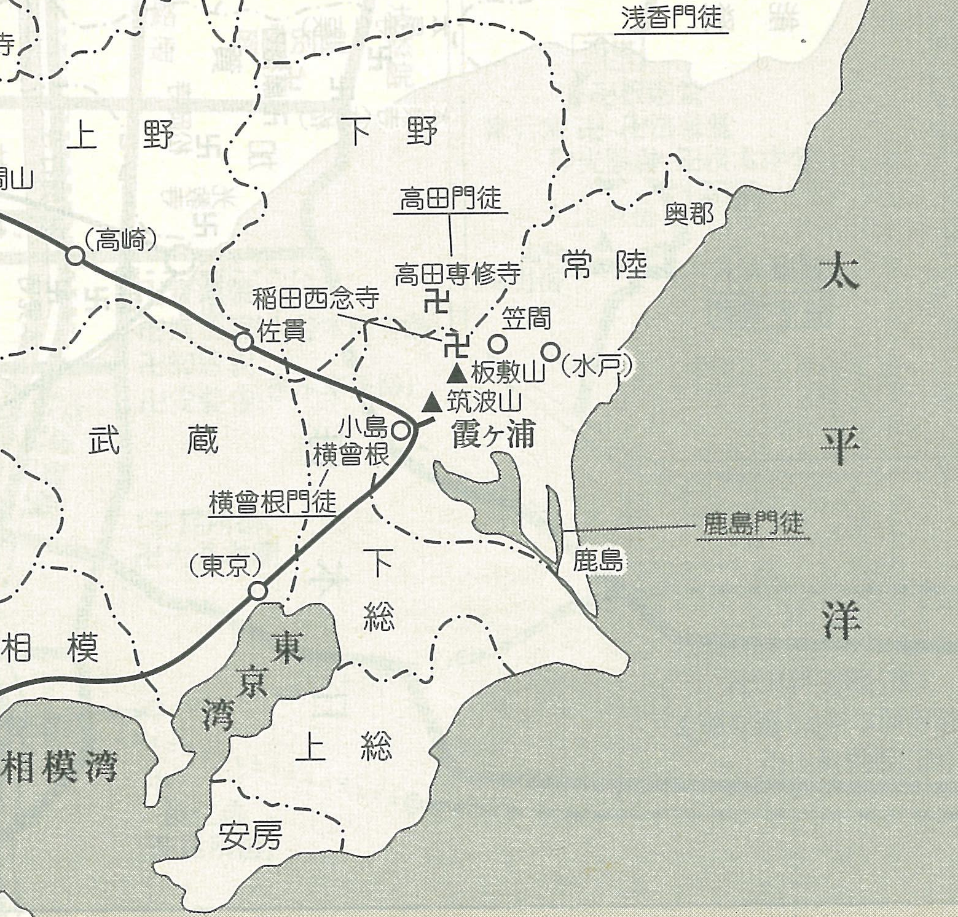 [Speaker Notes: 『註釈版聖典』付録31頁。]
東国の門弟たちは、
善鸞を親鸞聖人の使者として迎え入れはしたが、
決して指導者として受け入れた訳ではなかった。
善鸞の説く言葉に対し、
明らかな違和感を感じ始めた門弟たちは、　
露骨に反発していく。
[Speaker Notes: ・賢善精進・・・かしこく善いふるまいにつとめはげむこと。正しい行いの意。「信巻」に引用される「散善義」の文には「外に賢善精進の相を現ずることを得ざれ、内に虚仮を懐いて」（註217）とあり、親鸞は「賢善精進の相」を「賢者や善人らしくつとめ励むすがた」の意とし、内心が虚仮であるにもかかわらず、外面に賢善精進の相を現わして自己をかざることを誡めている。なお、『愚禿鈔』に「賢者の信は、内は賢にして外は愚なり。愚禿が心は、内は愚にして外は賢なり」（註501）とあるのは、「散善義」とその文を解釈した『選択集』の「外は内に対する辞なり。いはく外相と内心と不調の意なり。すなはちこれ外は智、内は愚なり。賢といふは愚に対する言なり」（七註1248）の文によったものである。→しじょうしん〔至誠心〕。（『浄土真宗辞典』174頁）]
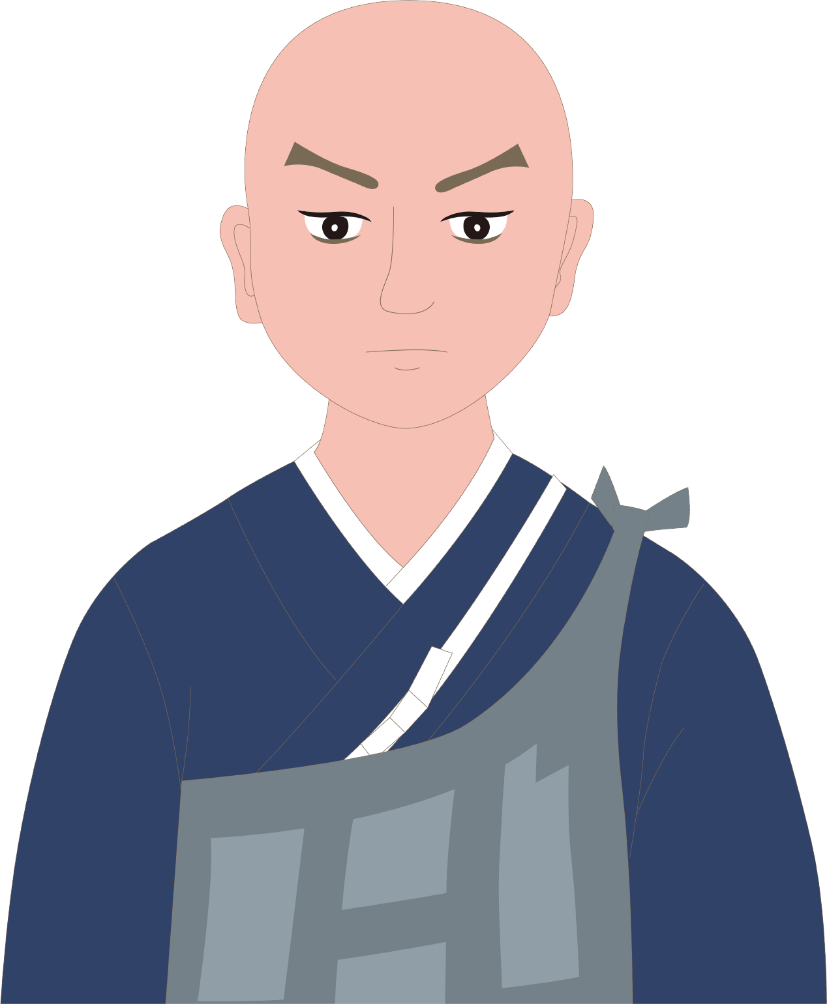 あなた方は父の本意を
知らないだけだ。
私は父 親鸞から特別の法門を
夜ひそかに伝授されたのだ。
「善鸞が言っていることが正しいに違いない」といって、善鸞のもとへ走るものも出てきた。
例）おおぶの中太郎入道のもとに
　　いた90人あまり
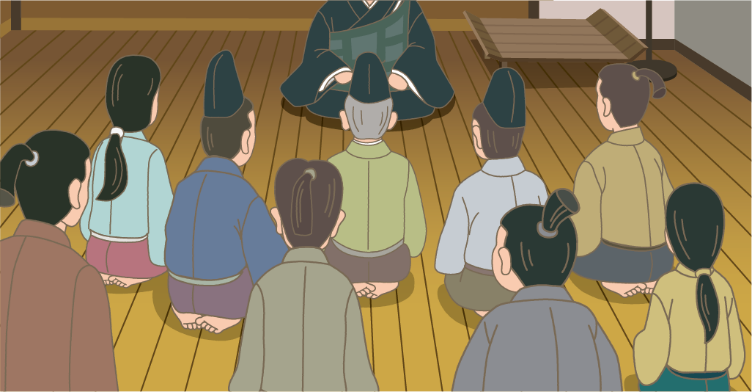 善鸞が嘘偽りの法門を
説いたことによって
東国の門弟たちに
さらなる混乱を招く
ことの真相が明らかになり
善鸞を義絶する旨を　
善鸞自身と東国の門弟に
宣言した
建長八年（１２５６）
５月２９日
親鸞聖人８４歳のこと
この一連の出来事を
「善鸞事件」
という
念仏に疑惑を生じ
心のよりどころを見失ってしまった人も…
何が真実であるのか
迷いを生じていた
やはり、善鸞が言う秘密の法門があるのではないか？
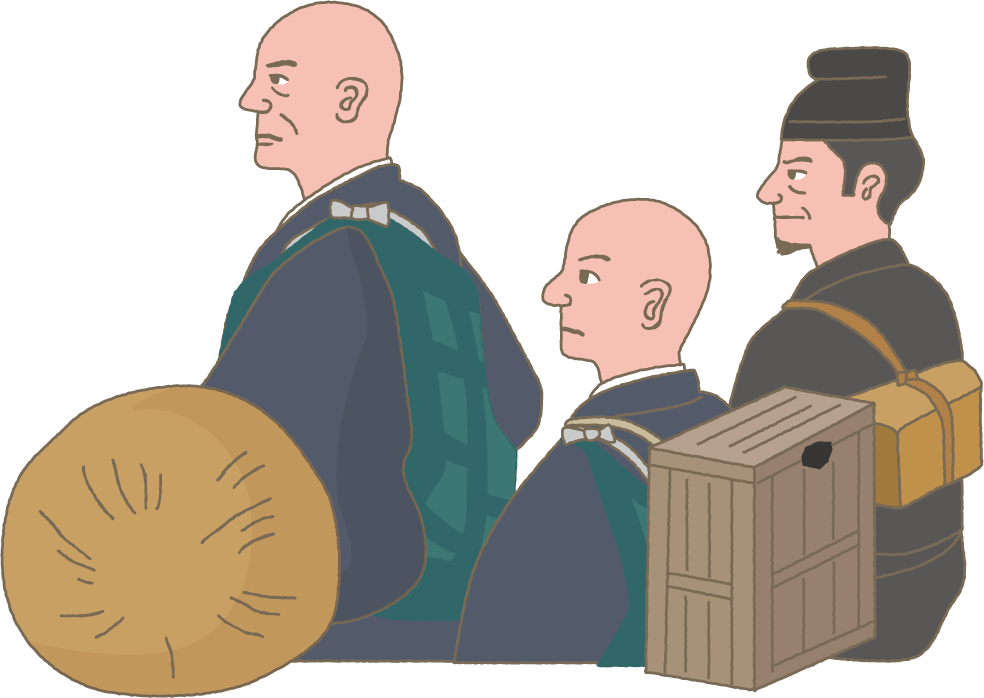 念仏すると地獄に堕ちるというのは本当か？
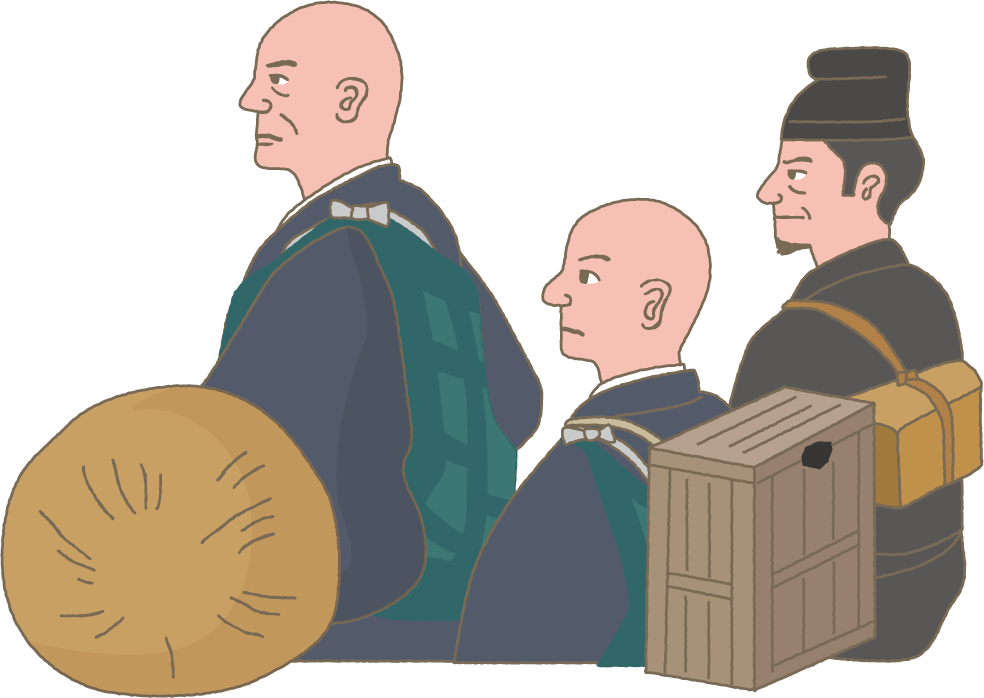 本当は念仏のほかに救われる方法があるのではないか？
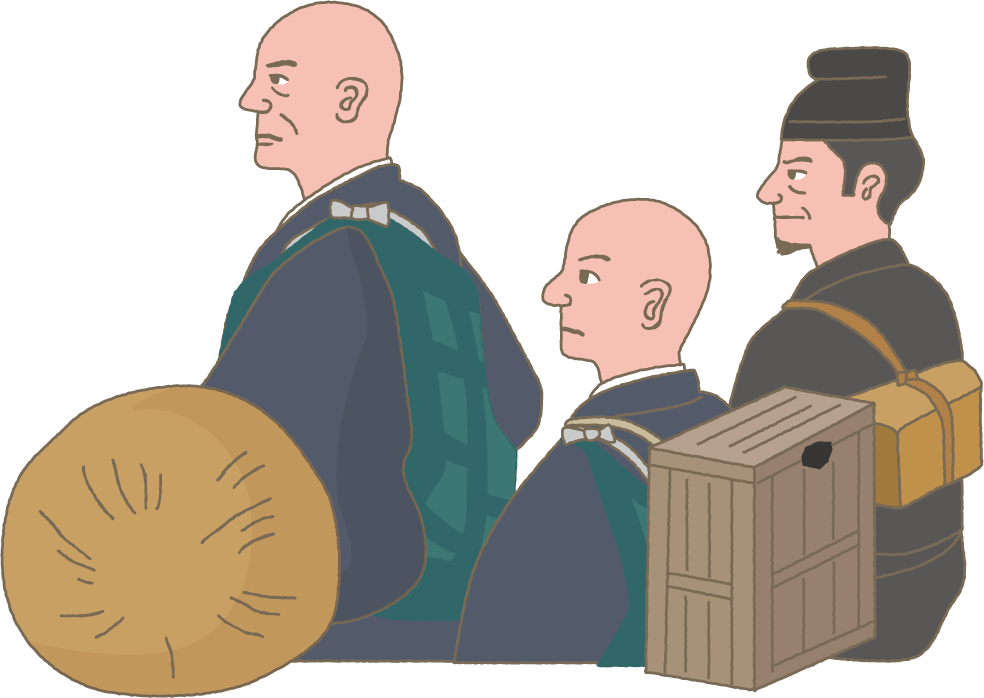 親鸞聖人は、門弟たちの　思いを見抜き、“往生極楽のみち”の一言に問題意識を整理された。
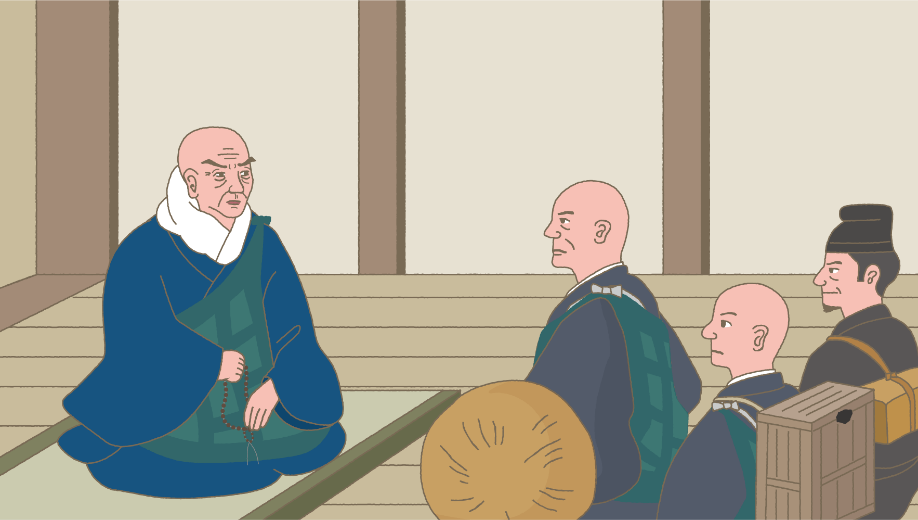 ここまでのポイント①
☆親鸞聖人８０歳頃の東国　
　の門弟たちのなかには、
　造悪無礙の異義が生じは
　じめており…
ここまでのポイント①
…事態の沈静化を図って善
　鸞が派遣されるも、さら
　なる混乱を招いた。
ここまでのポイント②
☆門弟たちは、念仏に疑惑
　を生じ、心のよりどころ
　を見失ってしまった人々
　が現れたことから、直接
　聞きただすために親鸞聖
　人の元を訪ねた。
ここまでのポイント②
…親鸞聖人は、門弟たちの
　様々な迷いを察して、そ
　の問題意識を「往生極楽
　のみち」の一言に整理さ
　れた。
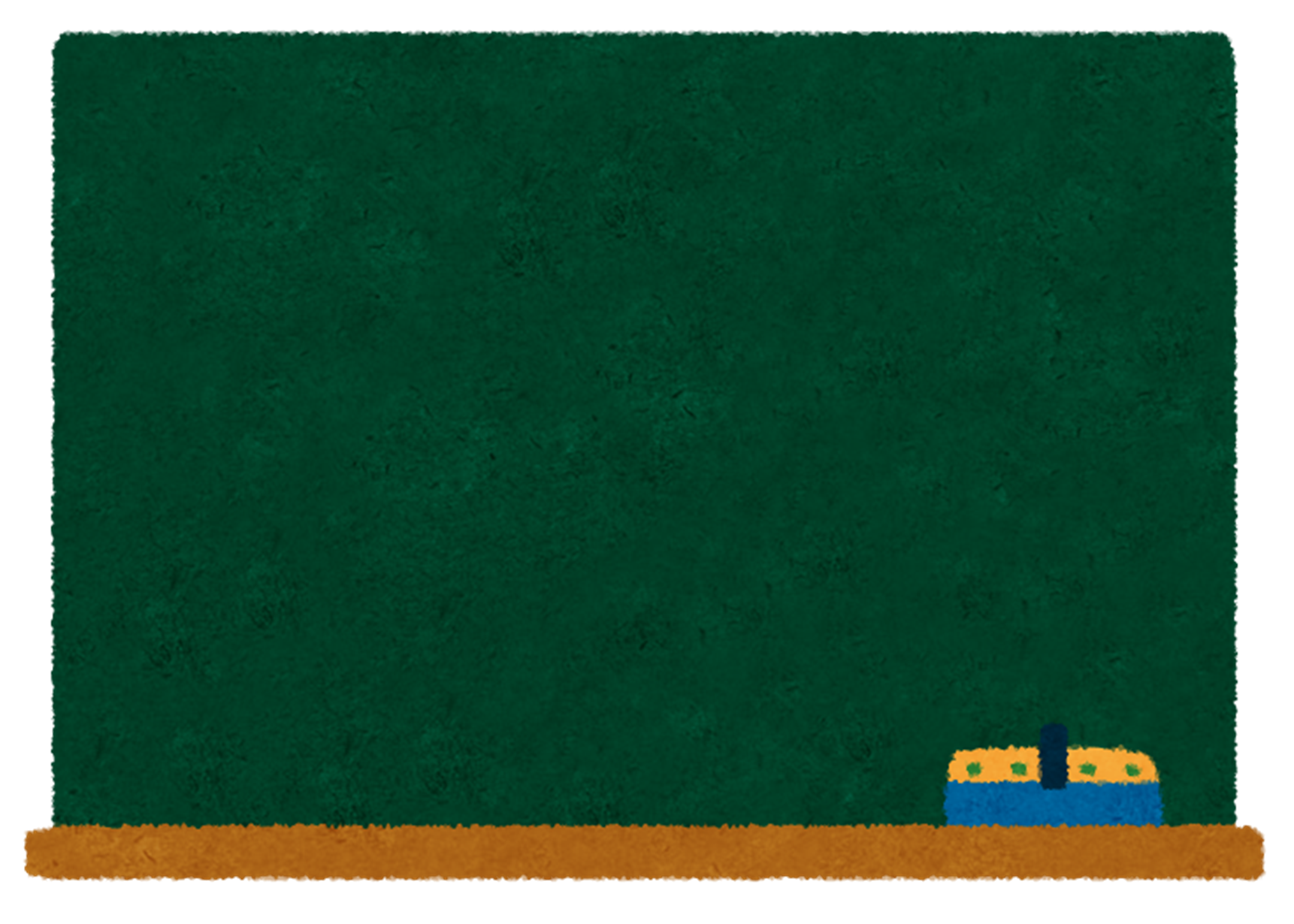 第二条の内容
１．往生極楽のみち
２．念仏よりほかに
３．地獄は一定すみか
４．弥陀の本願まこと
５．面々の御はからひ
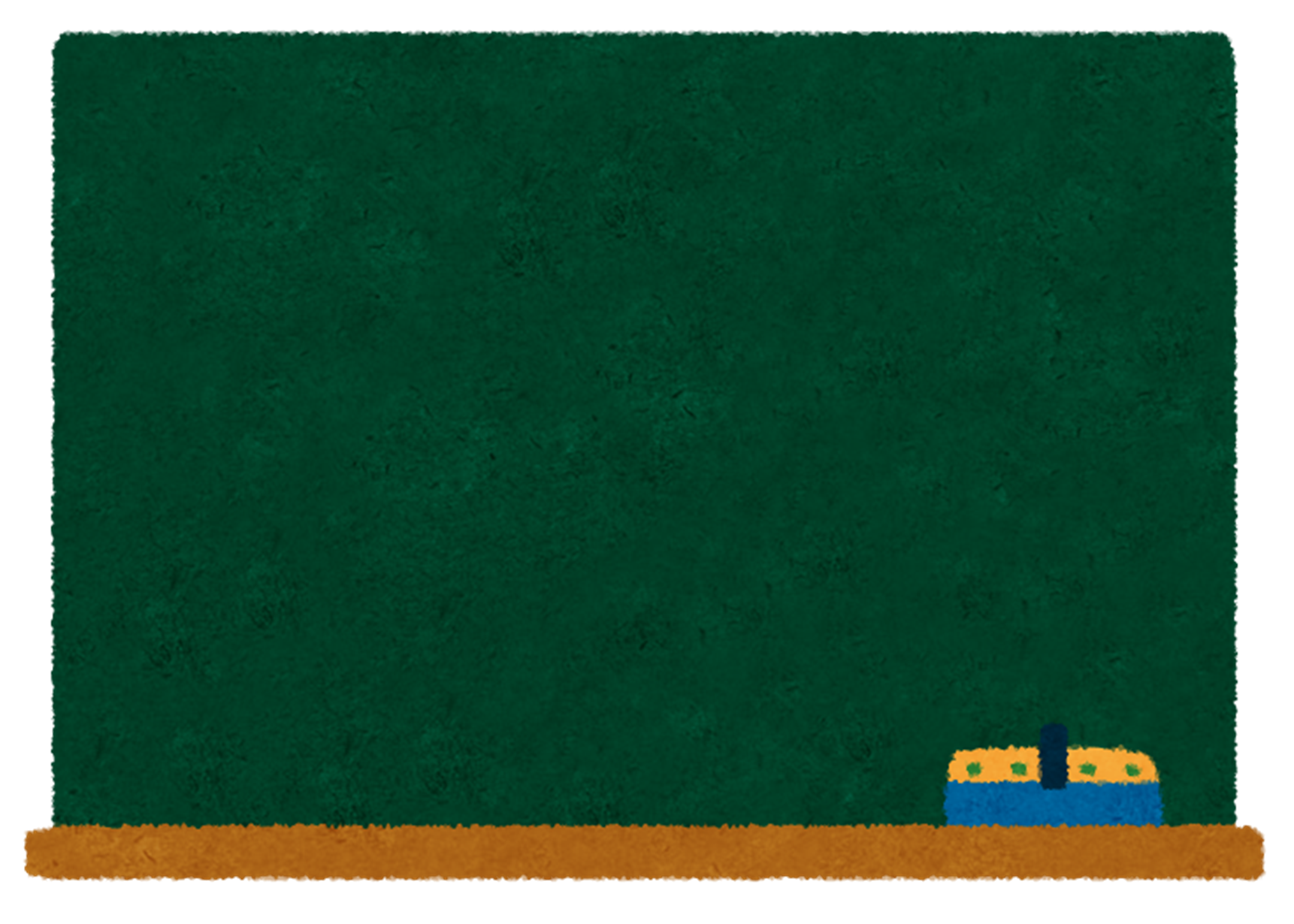 ２．念仏よりほかに
しかるに念仏よりほかに往生のみちをも存知し、また法文等をもしりたるらんと、こころにくくおぼしめしておはしましてはんべらんは、おほきなるあやまりなり。
【本文】
けれども、このわたしが念仏の他に浄土に往生する道を知っているとか、またその教えが説かれたものなどを知っているだろうとかお考えになっているのなら、それは大変な誤りです。
【現代語訳】
善鸞の言説を否定。
→他の法門を善鸞だけに秘かに
　伝えているように思っている
　門弟たちの邪推を打ち破る。
大変な
　誤りです
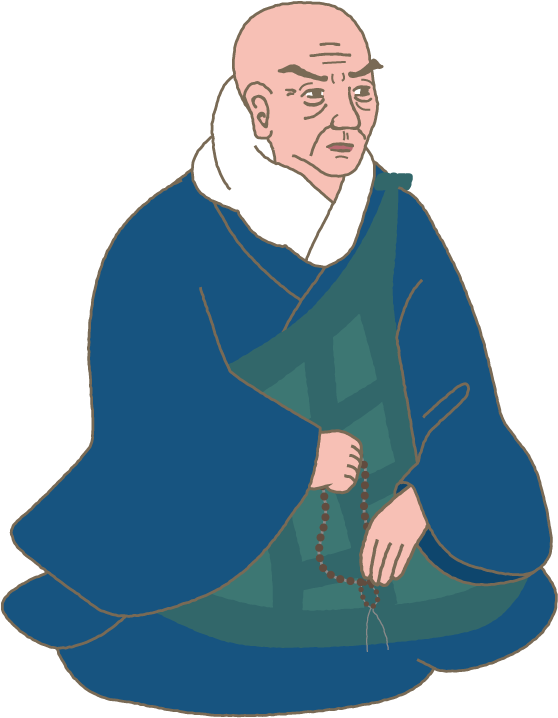 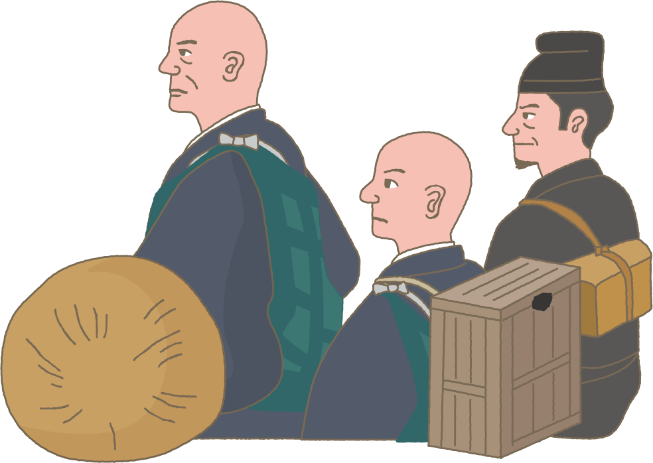 もししからば、南都北嶺にもゆゆしき学生たちおほく座せられて候ふなれば、かのひとにもあひたてまつりて、往生の要よくよくきかるべきなり。
【本文】
しよう
ほく
れい
おわ
なん
よう
がく
と
そういうことであれば、奈良や比叡山にもすぐれた学僧たちがいくらでもおいでになりますから、その人たちにお会いになって、浄土往生のかなめを詳しくお尋ねになるとよいのです。
【現代語訳】
奈良や比叡山の学僧
かつて、法然聖人をはじめ、念仏者たちを激しく謗難し、念仏弾圧を押し進めた。
奈良 興福寺
比叡山 延暦寺
承元の法難
嘉禄の法難
「念仏以外の道を知りたければ奈良や比叡山の学僧たちに詳しく尋ねれば良い」
痛烈な一言
親鸞におきては、ただ念仏して、弥陀にたすけられまゐらすべしと、よきひとの仰せをかぶりて、信ずるほかに別の子細なきなり。
【本文】
この親鸞においては、「ただ念仏して、阿弥陀仏に救われ往生させていただくのである」という法然聖人のお言葉をいただき、それを信じているだけで、他に何かがあるわけではありません。
【現代語訳】
「親鸞におきては」
会話の中で自身の名を名のり告げることで、独自の深い宗教的心情を吐露し、また発言に強い責任を生じさせている。
「親鸞におきては」
「自分の立脚点をきちんと持ちなさい」ということを示している。
「ただ念仏」
「ただ」は、唯一無二の意味。

参考：「唯」はただこのことひとつといふ、ふたつならぶことをきらふことばなり。また「唯」はひとりといふこころなり。　 （『唯信鈔文意』＝『註釈版』699頁）
「ただ念仏」
廃悪修善が基本の
仏教界において…
往生成仏の行として、様々な行と並行して念仏を修する(雑修)のではなく、念仏一つをもっぱらに修する(専修)。
「よきひとの仰せ」
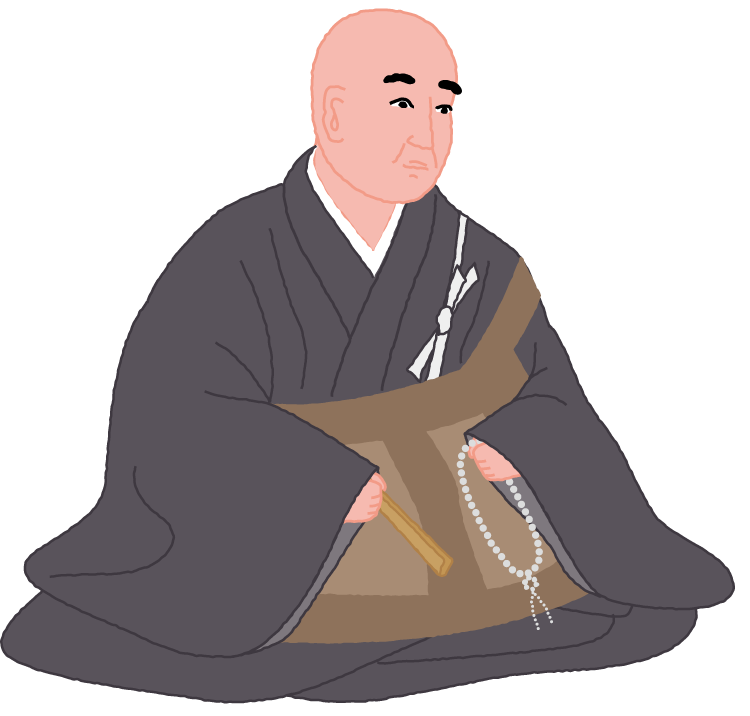 法然聖人
阿弥陀如来は、平等の慈悲に催されて、すべての人々を救うために称名念仏一行を本願とされたのです。
(『選択集』本願章＝『註釈版七祖篇』1209-1210頁取意)
ここまでのポイント
☆親鸞聖人は、念仏のほか
　に往生極楽の道を知って
　いると思い込んでいる門
　弟たちに対して、厳しい
　言葉でその邪推を打ち破
　られ…
ここまでのポイント
…自身は、法然聖人から聞
　かせていただいた本願の
　救い、専修念仏の教えを
　信じているだけであるこ
　とを示された。
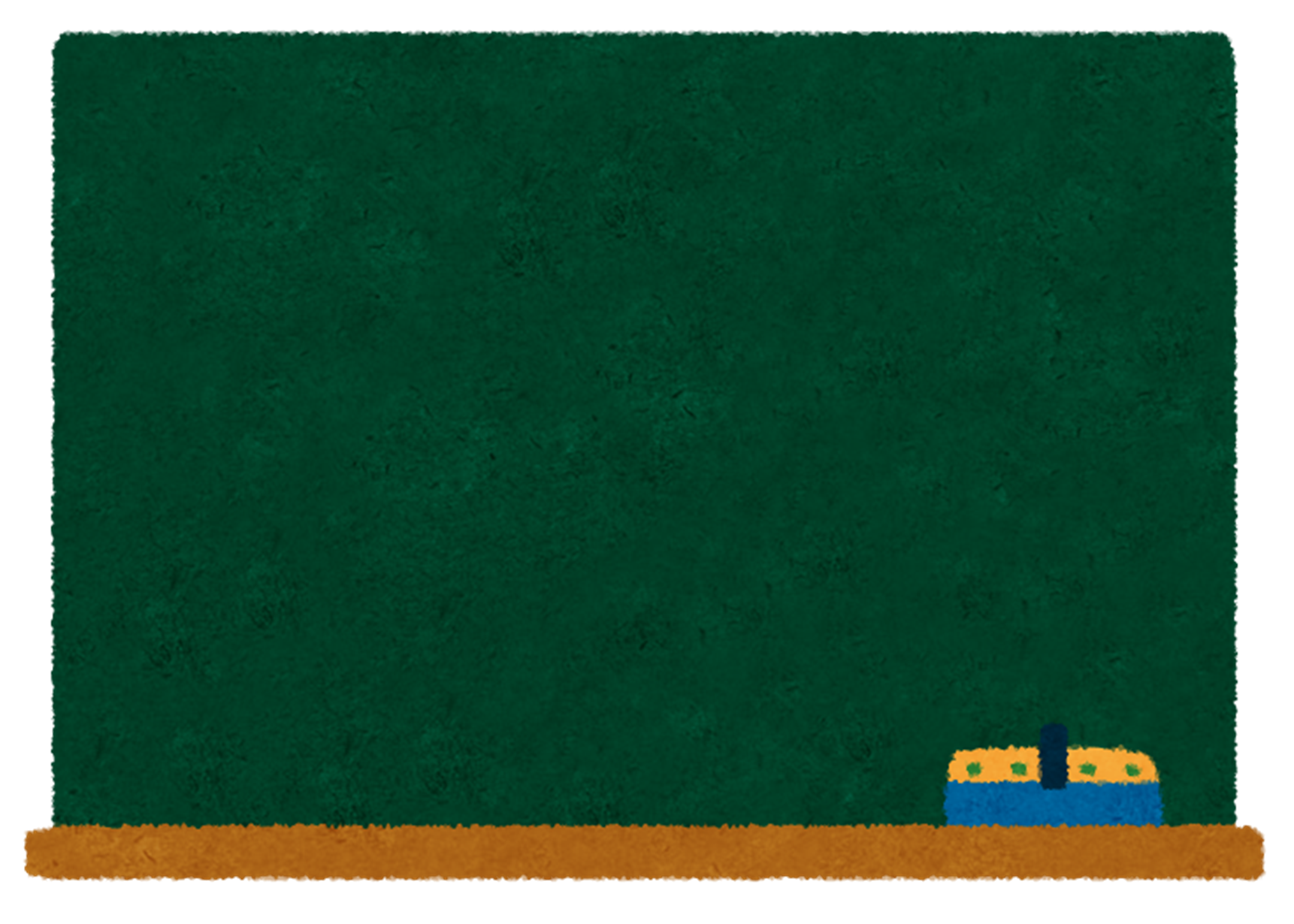 第二条の内容
１．往生極楽のみち
２．念仏よりほかに
３．地獄は一定すみか
４．弥陀の本願まこと
５．面々の御はからひ
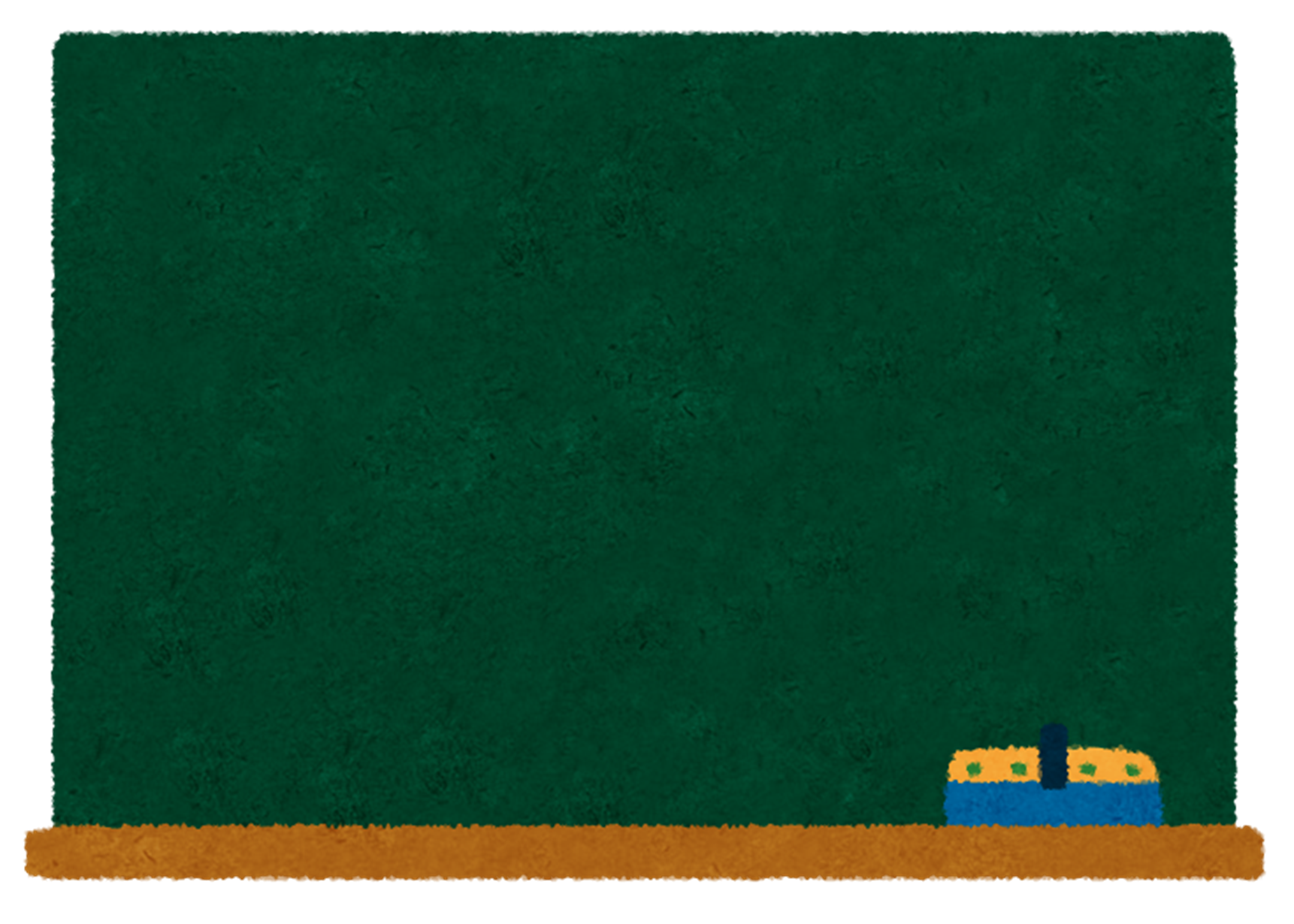 ３．地獄は一定すみか
念仏は、まことに浄土に生るるたねにてやはんべらん、また地獄におつべき業にてやはんべるらん、総じてもつて存知せざるなり。
【本文】
ごう
念仏は本当に浄土に生れる因なのか、逆に地獄に堕ちる行いなのか、まったくわたしの知るところではありません。
【現代語訳】
いん
「念仏すれば必ず浄土に生まれることができる」と言ってくださるに違いない！！
ドキドキ
ドキドキ
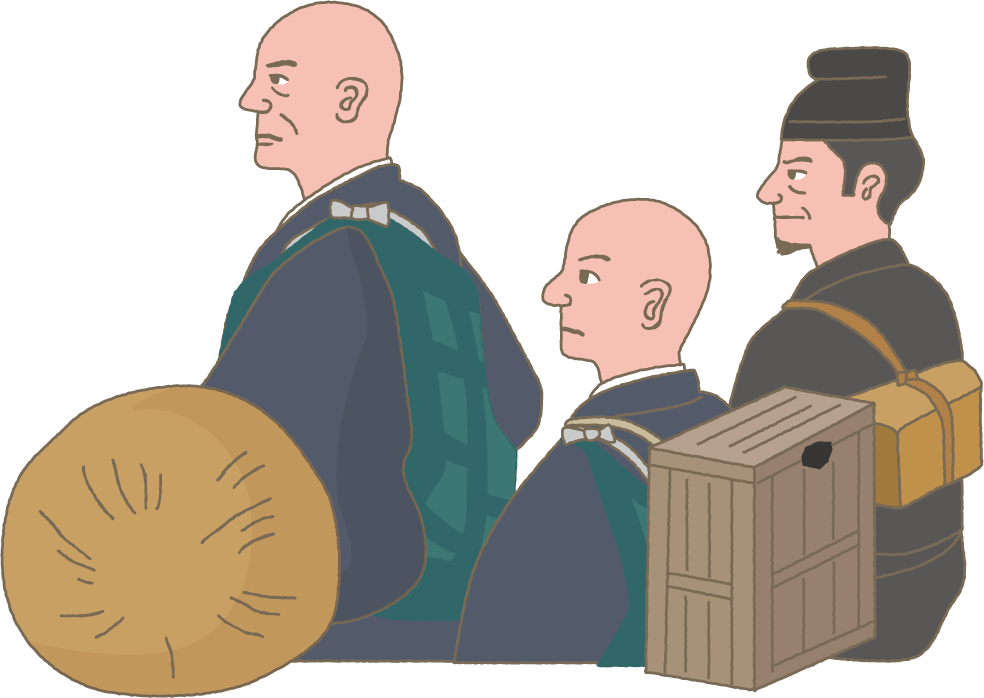 ドキドキ
存じ上げません
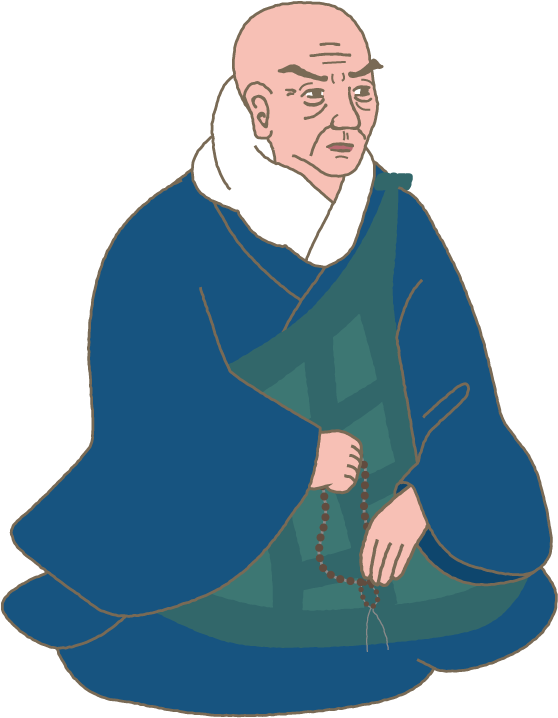 キリッ！
えーっ!?
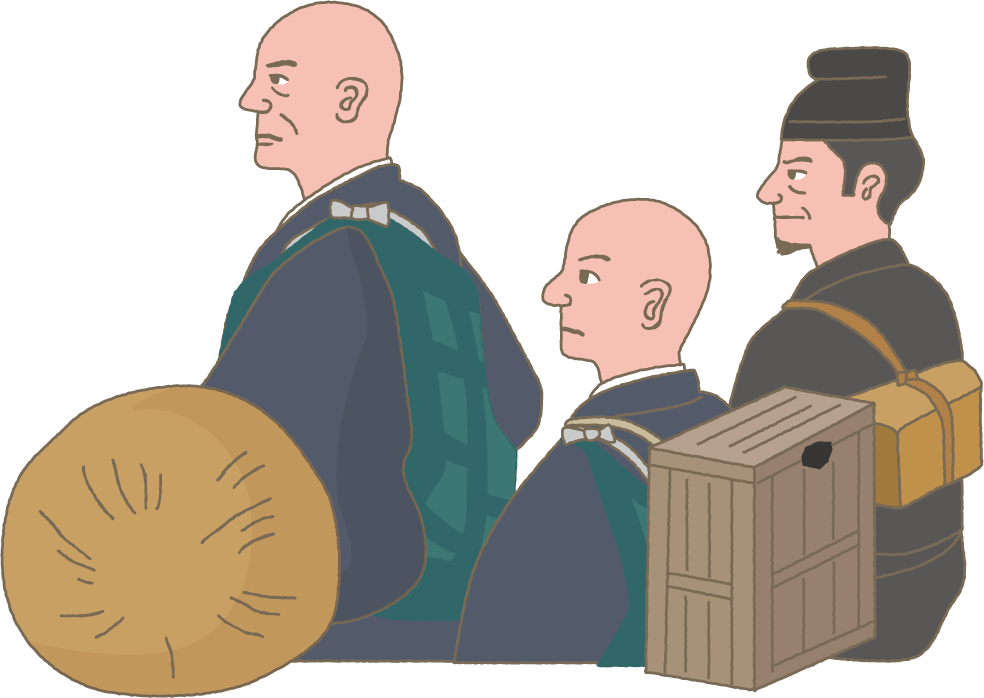 その真意は…
法然聖人
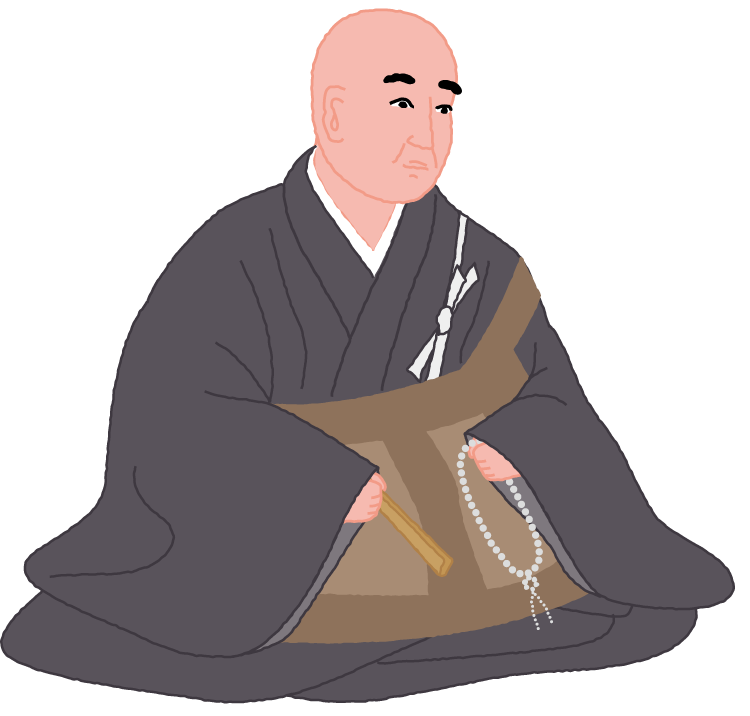 浄土宗の人は
　愚者になりて
往生す
　　（「親鸞聖人御消息」第16通
＝『註釈版聖典』771頁）
「愚者」
如来の光に照らされて見えてきた私の姿。
「愚者」
教法の是非を見極める能力も
善悪を知りとおす判断力も
生死を超える道の真偽を　　見極める智力もないもの
“宗教的”能力を
持ち合わせないもの
煩悩具足の凡夫、火宅無常の世界は、よろづのこと、みなもつてそらごとたはごと、まことあることなきに、ただ念仏のみぞまことにておはします。
（『歎異抄』後序
＝ 「共通資料」16頁）
私はまこと　あることなき　愚か者です
仏さまのことばをよりどころとしているだけです。
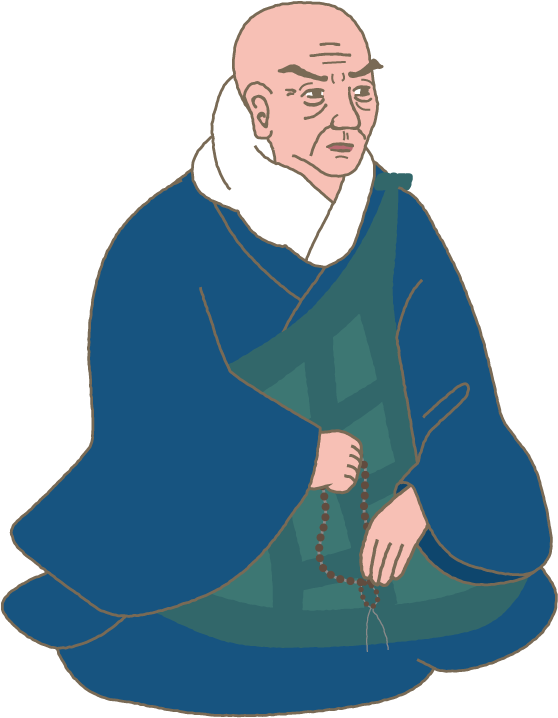 救われるか否かの決定を下すのは“まことあることなき私”ではない。
“まことなる仏さま”が仰せになったことを受け入れていくだけ。
たとひ法然聖人にすかされまゐらせて、念仏して地獄におちたりとも、さらに後悔すべからず候ふ。
【本文】
たとえ法然聖人にだまされて、念仏したために地獄へ堕ちたとしても、決して後悔はいたしません。
【現代語訳】
さらに後悔すべからず候ふ
法然聖人を通して
仏さまの仰せを聞かせていただいている。
法然聖人への信頼と
自己の分析。
そのゆゑは、自余の行もはげみて仏に成るべかりける身が、念仏を申して地獄にもおちて候はばこそ、すかされたてまつりてといふ後悔も候はめ。いづれの行もおよびがたき身なれば、とても地獄は一定すみかぞかし。
【本文】
じ
よ
なぜなら、他の行に励むことで仏になれたはずのわたしが、それをしないで念仏したために地獄へ堕ちたというのなら、だまされたという後悔もあるでしょうが、どのような行も満足に修めることのできないわたしには、どうしても地獄以外に住み家はないからです。
【現代語訳】
地獄は一定すみか
出離生死のために、様々な行を修することも、煩悩をコントロールすることもできないという内省。
地獄は一定すみか
阿弥陀さまの光に照らされて見えてきた、自身のありのままの姿。
その姿は…
地獄は一定すみか
修行によって煩悩を消滅させることができず、その煩悩によってすべてのものごとを自分中心に見て、思い通りにならなければ争いを起こし、心と身体を傷つけて悩み苦しんでいる。
地獄は一定すみか
本来、地獄以外に行き場所のない身である。
その私が救われていく道
阿弥陀さまの本願
ここまでのポイント①
☆門弟たちは、親鸞聖人か
　ら念仏によって救われる
　という確証を得たかった
　が、親鸞聖人は「知らな
　い」と仰った。
ここまでのポイント②
☆その背景として、自身を
　「地獄は一定すみか」と
　内省する親鸞聖人は、法
　然聖人から聞かせていた
　だいた…
ここまでのポイント②
…まことたる仏さまのこと
　ばをよりどころとし、信
　じているだけ、という信
　仰の姿勢がある。
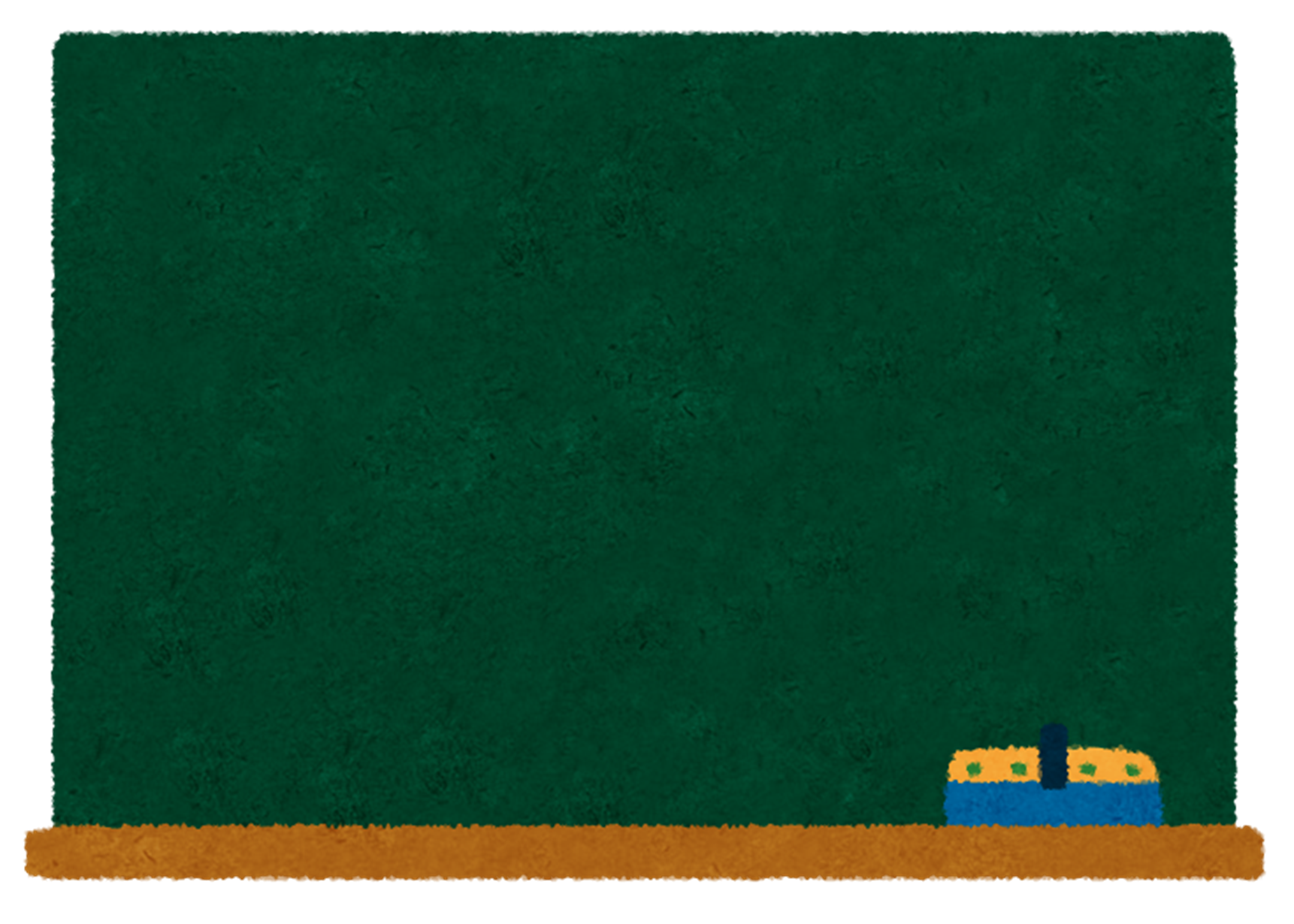 第二条の内容
１．往生極楽のみち
２．念仏よりほかに
３．地獄は一定すみか
４．弥陀の本願まこと
５．面々の御はからひ
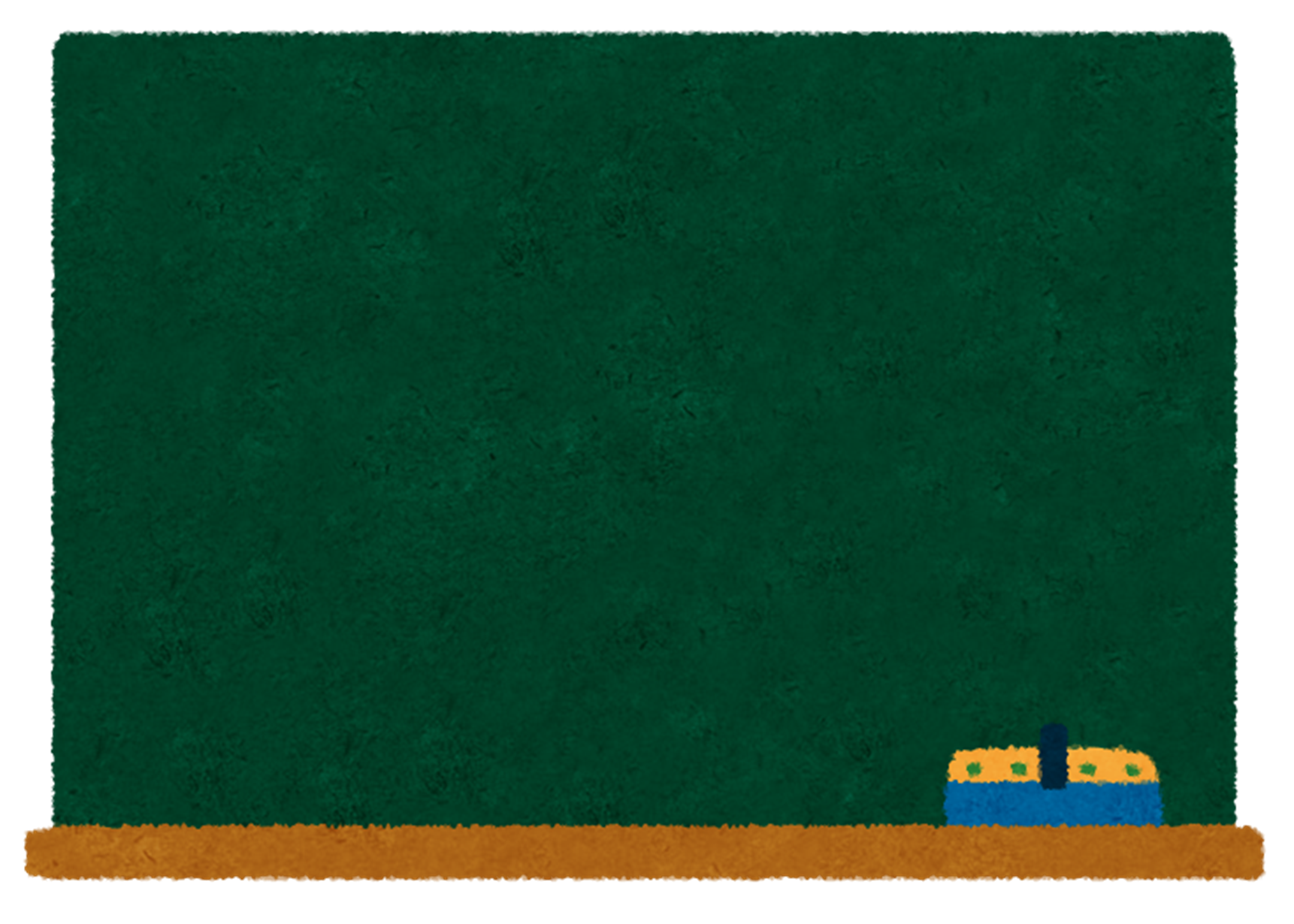 ４．弥陀の本願まこと
【本文】
弥陀の本願まことにおはしまさば、釈尊の説教虚言なるべからず。仏説まことにおはしまさば、善導の御釈虚言したまふべからず。善導の御釈まことならば、法然の仰せそらごとならんや。法然の仰せまことならば、親鸞が申すむね、またもつてむなしかるべからず候ふか。
ごん
おん
しやく
きよ
ごん
おん
しやく
せつ
きよう
きよ
阿弥陀仏の本願が真実であるなら、それを説き示してくださった釈尊の教えがいつわりであるはずはありません。釈尊の教えが真実であるなら、その本願念仏のこころをあらわされた善導大師の解釈にいつわりのあるはずがありません。
【現代語訳】
善導大師の解釈が真実であるなら、それによって念仏往生の道を明らかにしてくださった法然聖人のお言葉がどうして嘘いつわりでありましょうか。法然聖人のお言葉が真実であるなら、この親鸞が申すこともまた無意味なことではないといえるのではないでしょうか。
【現代語訳】
専修念仏の源流と伝統
弥陀・釈迦の二尊と、
善導・法然の二師を挙げて
専修念仏の源流とその伝統を示し、
親鸞聖人自身の信心の原点を明らかにする。
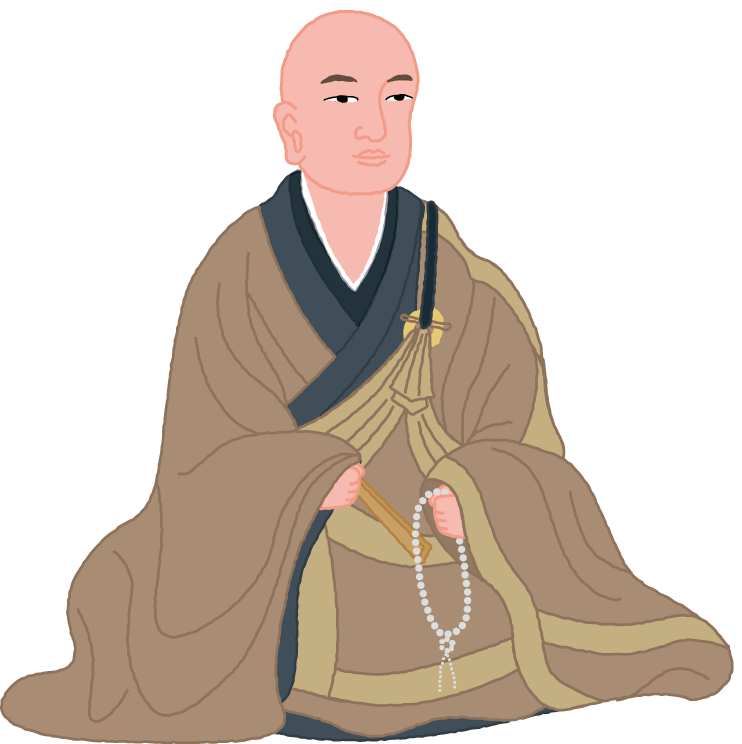 善導大師（613－681）
中国浄土教の大成者。
時代・地域は離れているが、法然聖人が師と仰いだ。
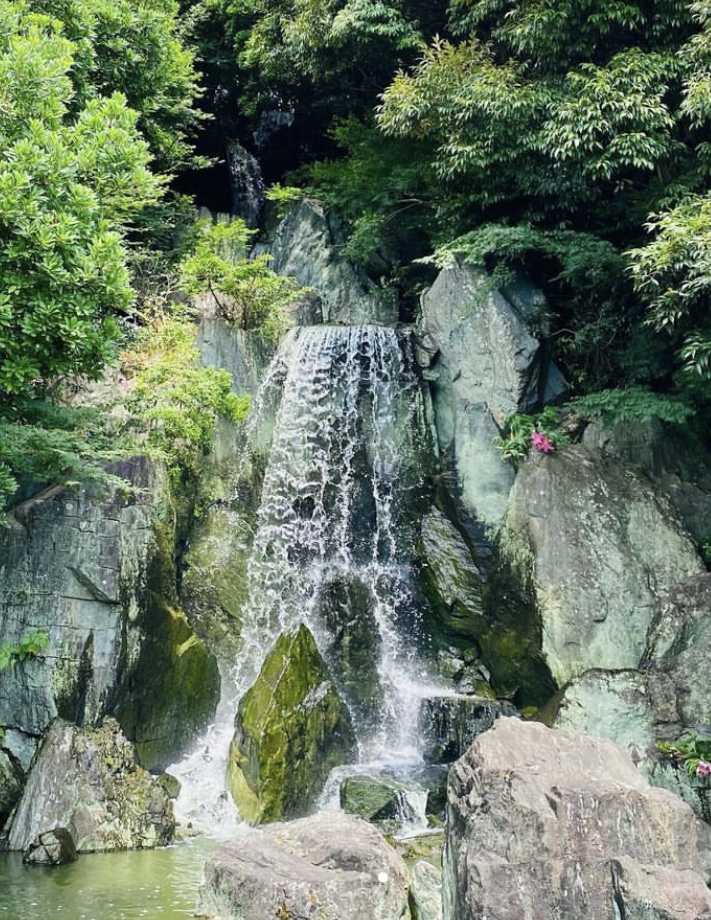 「弥陀の本願」を源流として、「釈尊の説教」が流れ出てきたのであり、 「釈尊の説教」によって私たちに伝達される。
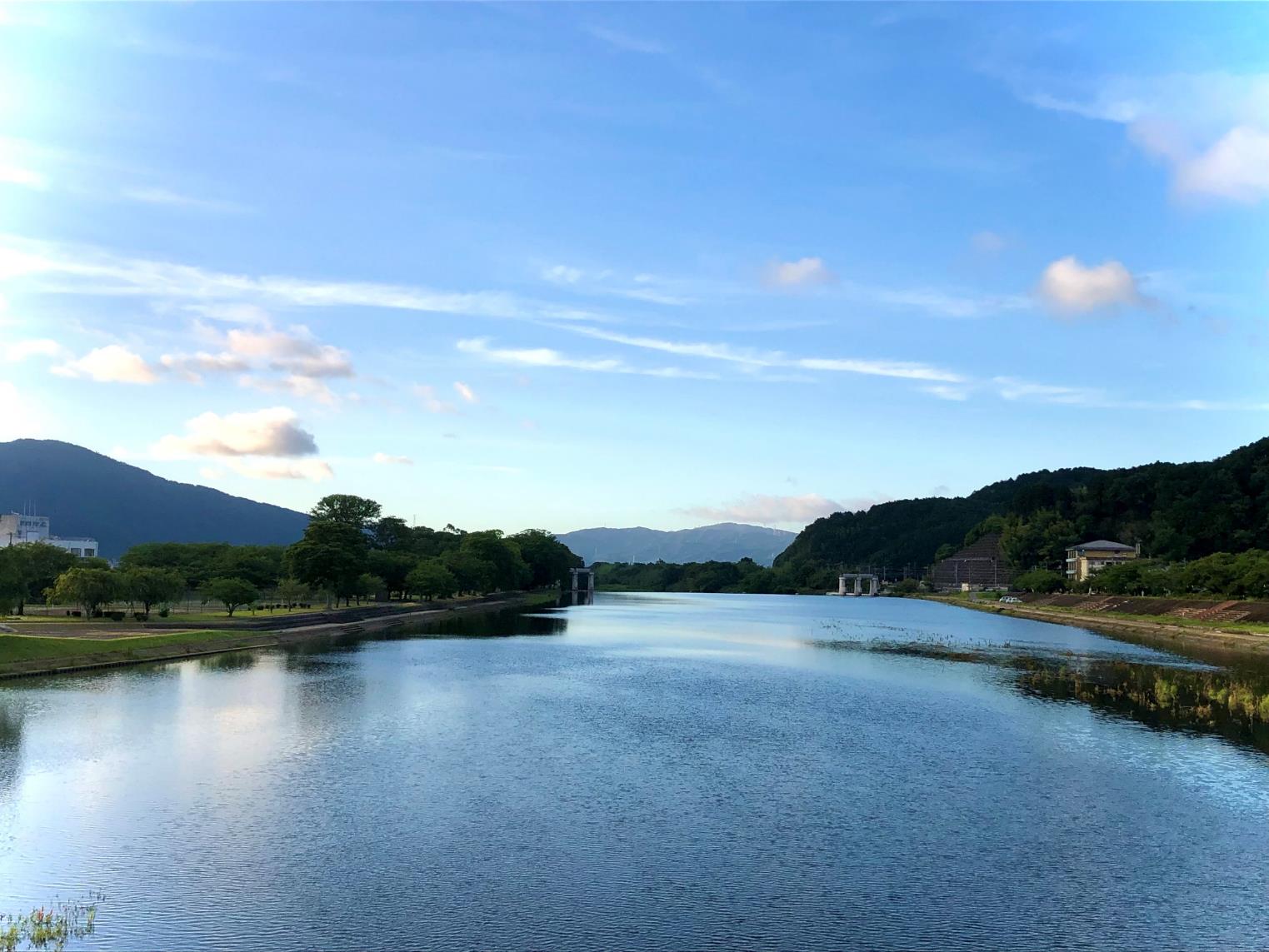 釈尊の教えをうけて
善導大師は、
本願念仏のこころを
解釈する。
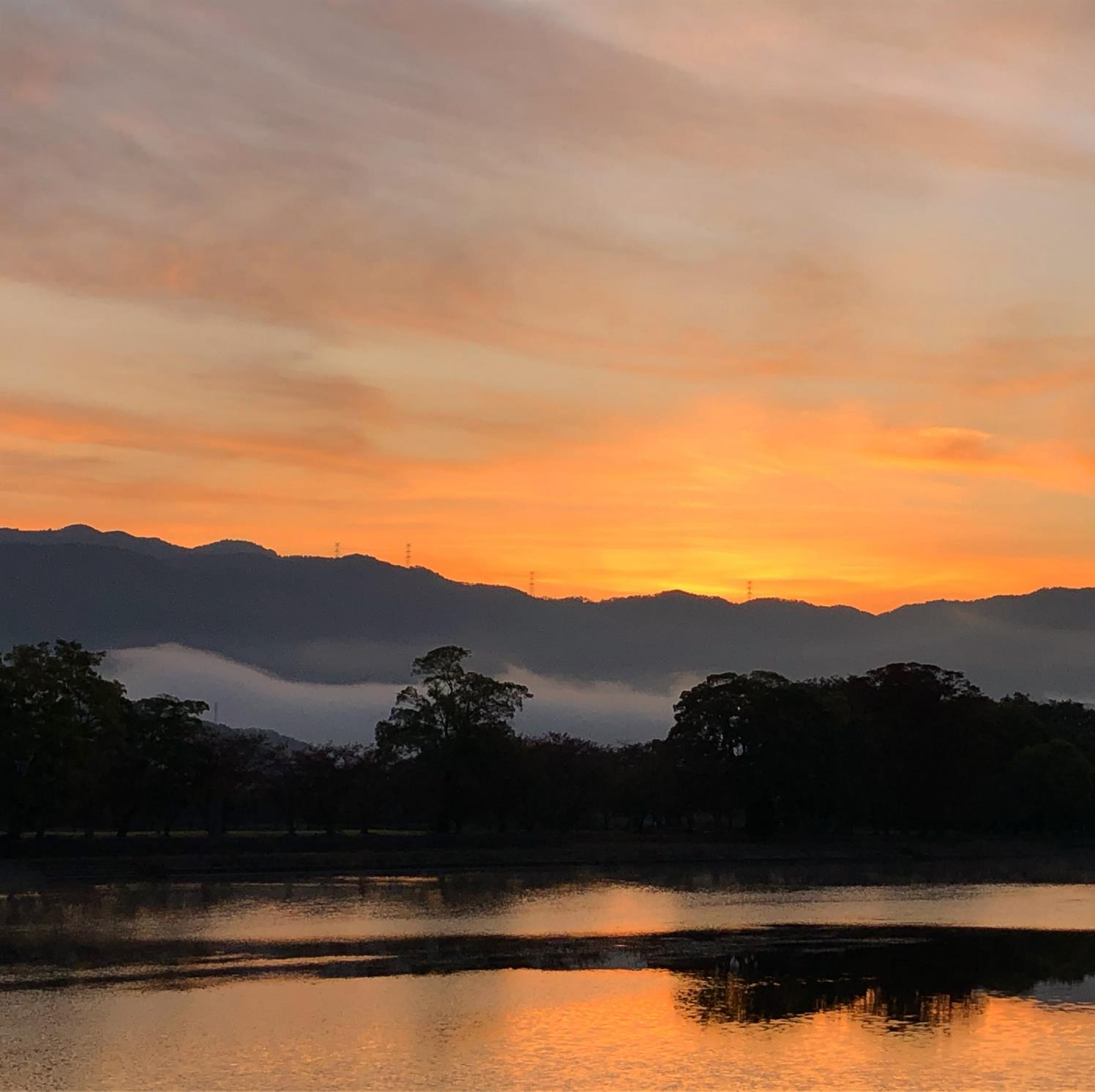 「ひとへに善導一師による」と言って受け取り、念仏往生の道を明らかにしたのが法然聖人であった。
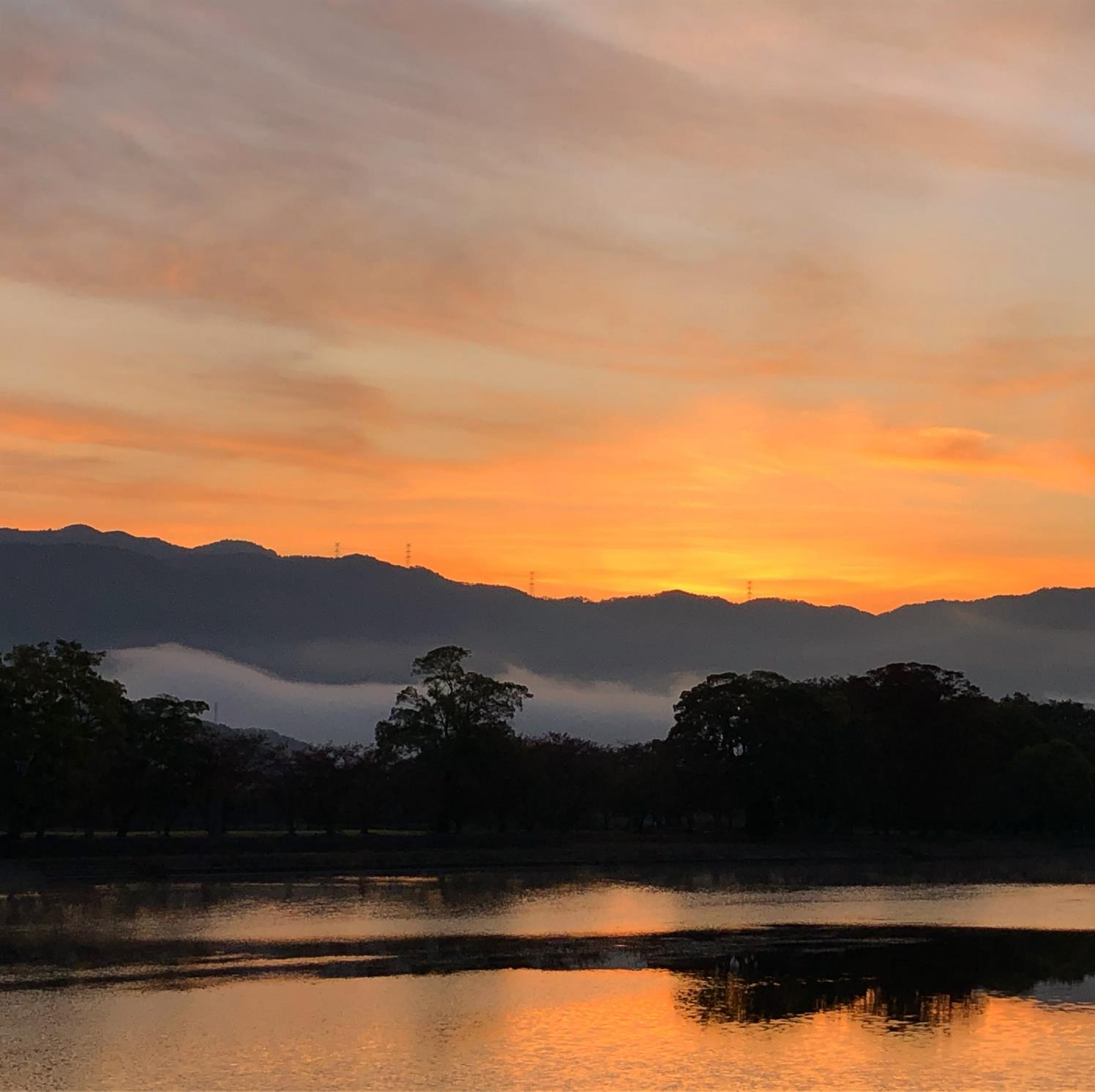 善導・法然の二師を挙げることによって、
「ただ念仏して弥陀に
たすけられまゐらすべし」
という教えの伝統を明らかにした。
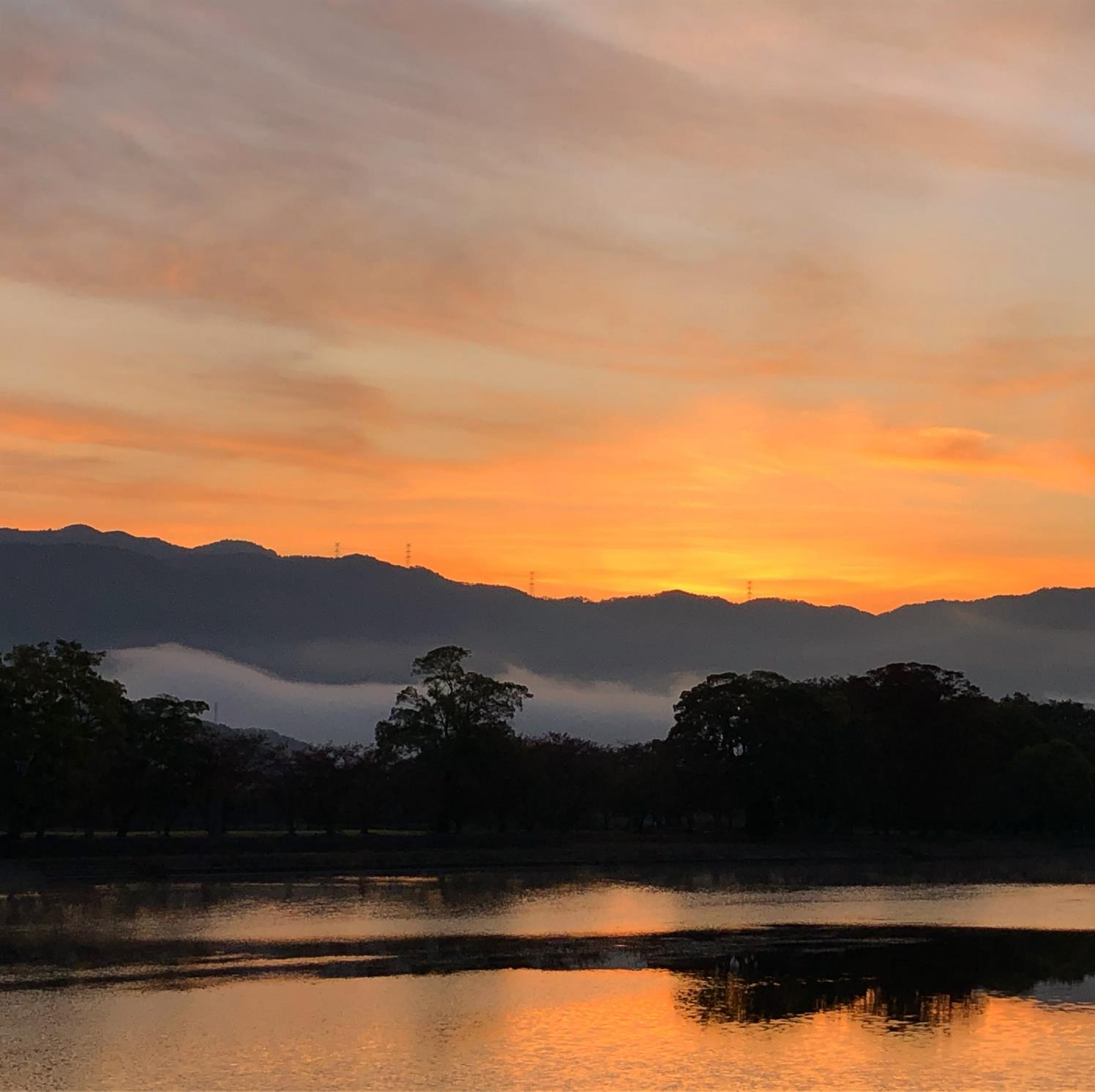 「その教えが、この親鸞のところまで脈々と受け継がれて来たのだ」と、
信仰上の事実を述べる。
まことにおはしまさばまことならばむなしかるべからず候ふか
仮定の言葉で表現しているのは、
領解を謙虚に述べているため。
まことにおはしまさばまことならばむなしかるべからず候ふか
「この親鸞が申すことは決して間違いではないのだ」と、
断言するような、高圧的で自己を権威づけるような傲慢な思いをもっていなかった。
親鸞聖人自身の意識
私はまこと
あることなき
愚か者です
ただ法然聖人の教えのままを信じているこの親鸞の申すことも、
あながちに無意味なことではないといえるのではないでしょうか
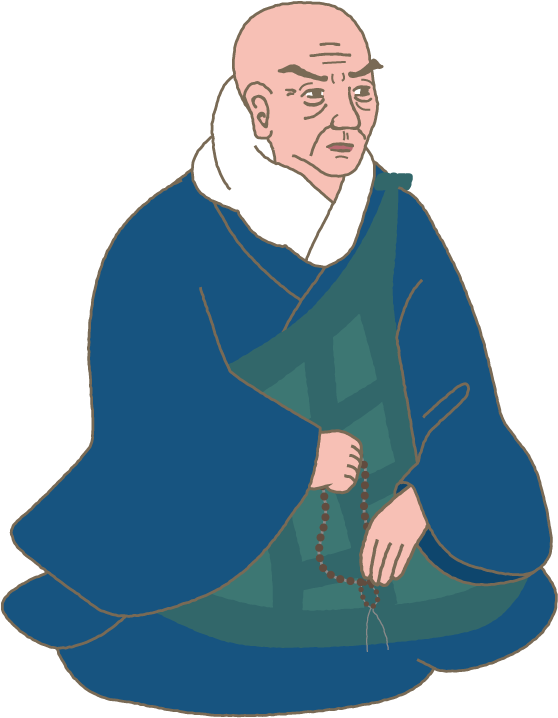 阿弥陀仏
善導大師
親鸞聖人
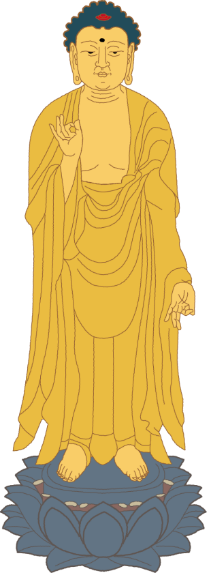 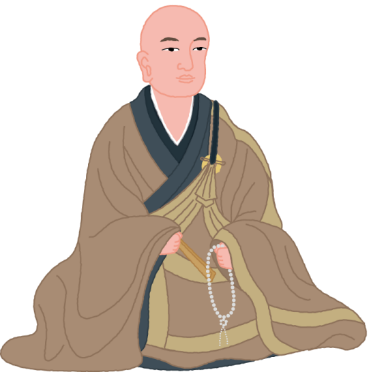 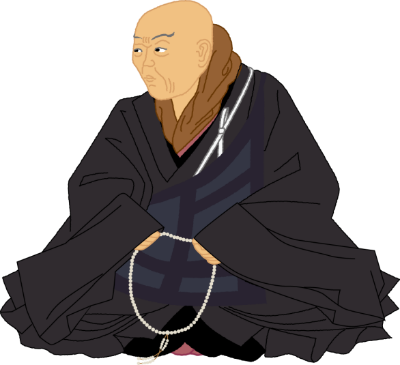 申すむね
解釈
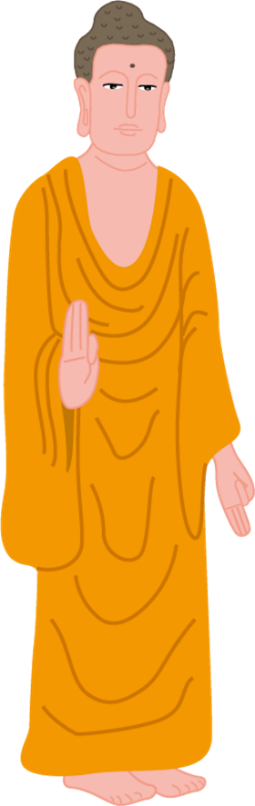 本願
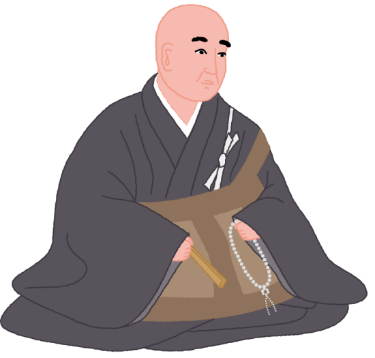 説教
仰せ
釈尊
法然聖人
阿弥陀仏
善導大師
親鸞聖人
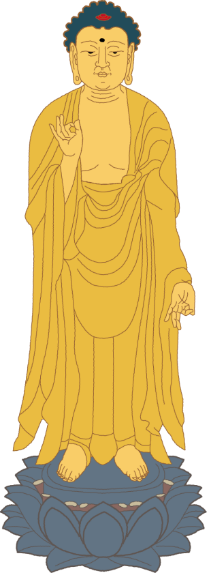 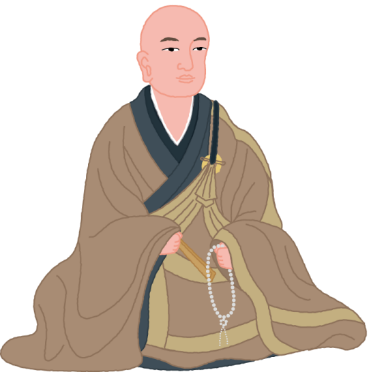 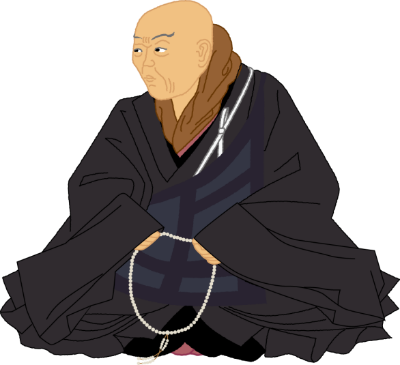 申すむね
真実
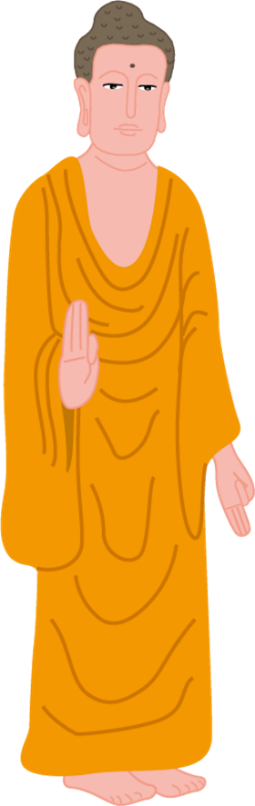 真実
不虚
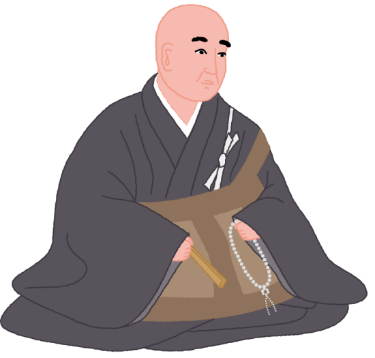 真実
真実
釈尊
法然聖人
阿弥陀仏
善導大師
親鸞聖人
親鸞聖人の
信仰のあり方

信心
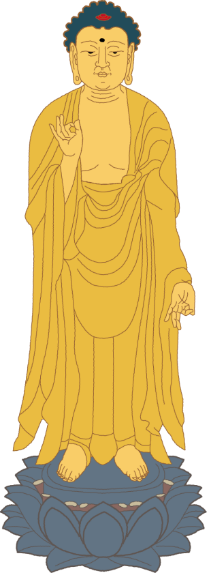 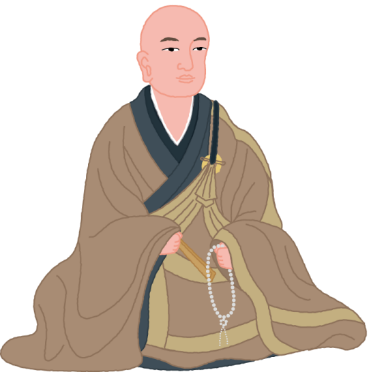 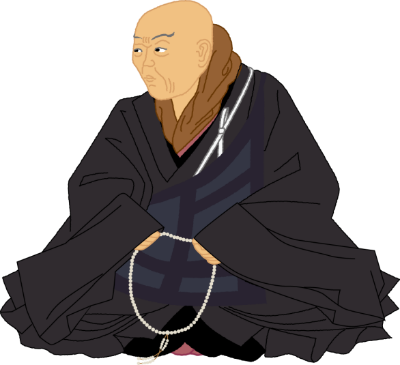 真実
真実
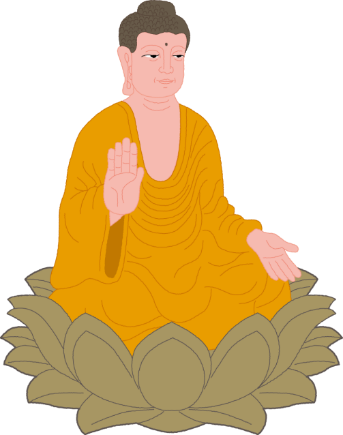 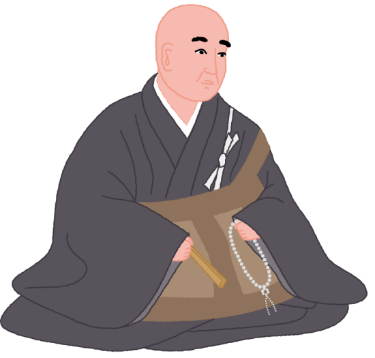 真実
真実
釈尊
法然聖人
阿弥陀仏
善導大師
親鸞聖人
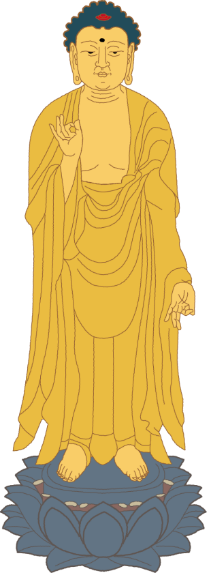 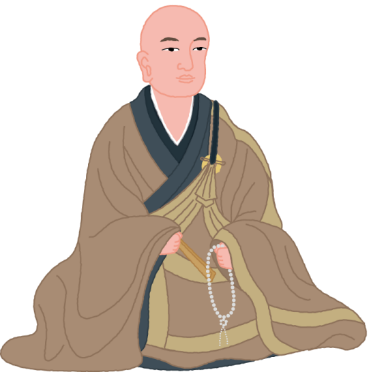 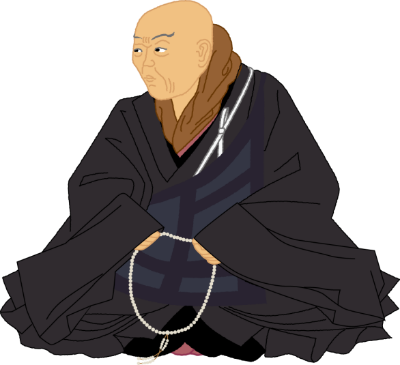 「信」は
うたがひなきこころ
なり
（『唯信鈔文意』＝『註釈版』699頁）
真実
真実
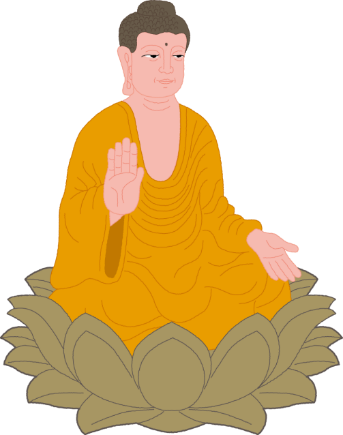 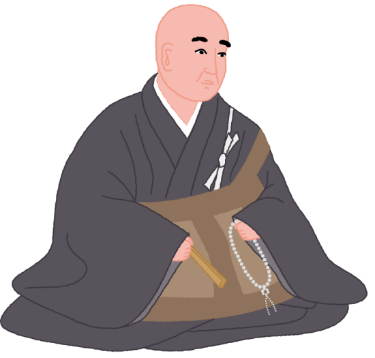 真実
真実
釈尊
法然聖人
ここまでのポイント
☆専修念仏は、阿弥陀さまの
　本願を源流として、釈尊 → 
　善導大師 → 法然聖人と次第
　してきた教えであると、親
　鸞聖人の信仰の原点が示さ
　れている。
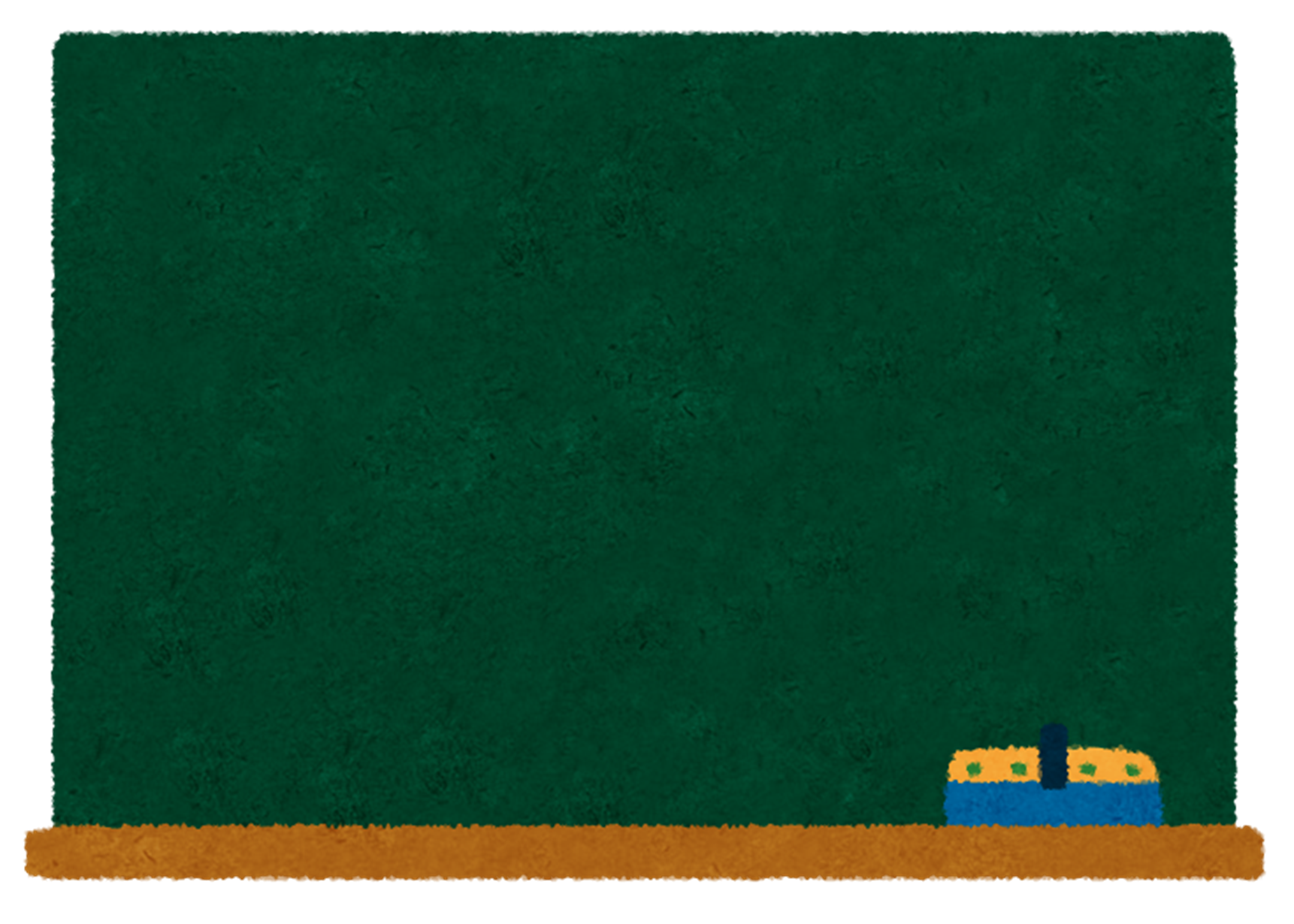 第二条の内容
１．往生極楽のみち
２．念仏よりほかに
３．地獄は一定すみか
４．弥陀の本願まこと
５．面々の御はからひ
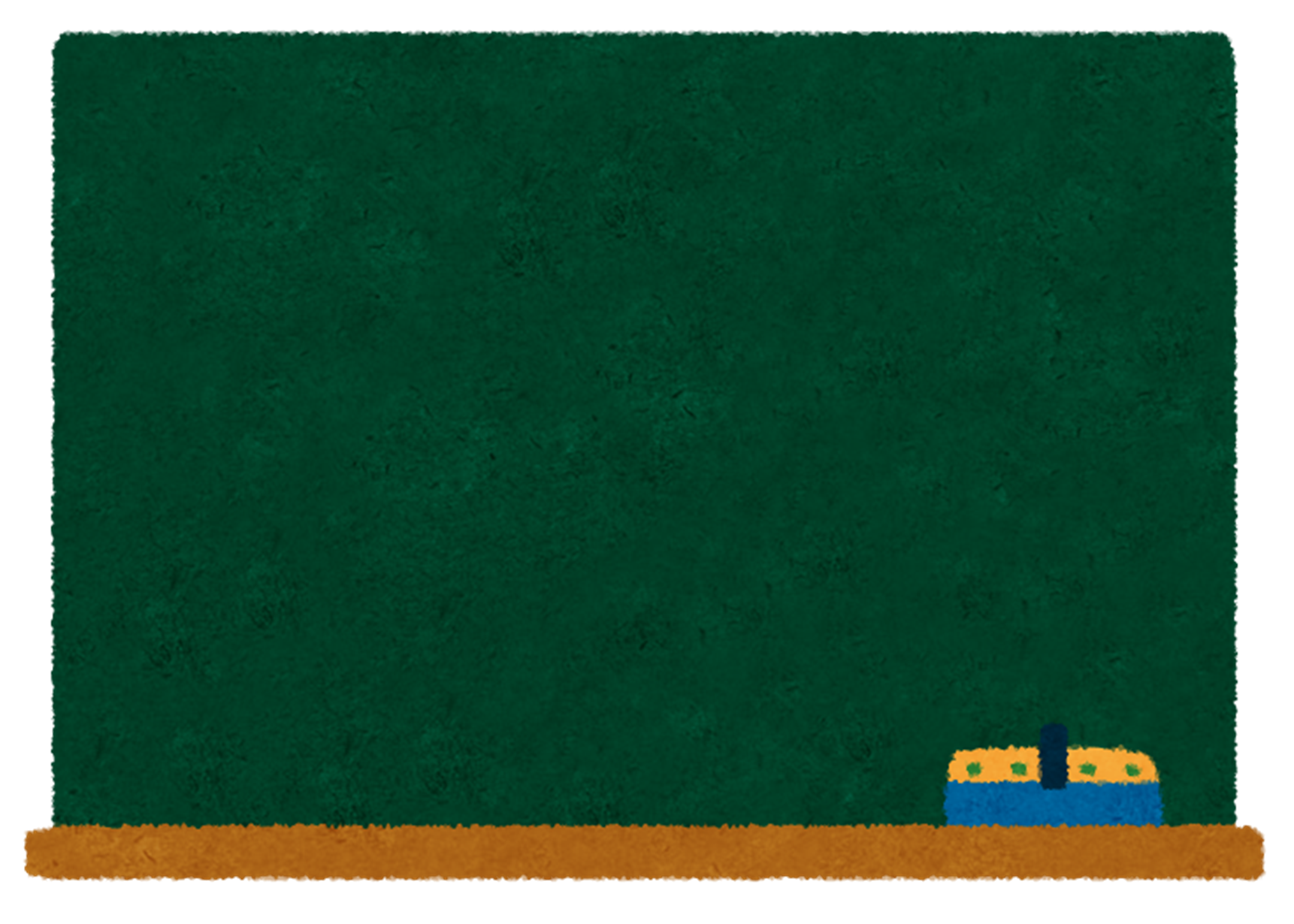 ５．面々の御はからひ
詮ずるところ、愚身の信心におきてはかくのごとし。このうへは、念仏をとりて信じたてまつらんとも、またすてんとも、
面々の御はからひなりと云々。
【本文】
おん
つきつめていえば、愚かなわたしの信心はこの通りです。この上は、念仏して往生させていただくと信じようとも、念仏を捨てようとも、それぞれのお考えしだいです。
このように聖人は仰せになりました。
【現代語訳】
結局のところ、
門弟たちは信心が定まっていなかったということが分かった。
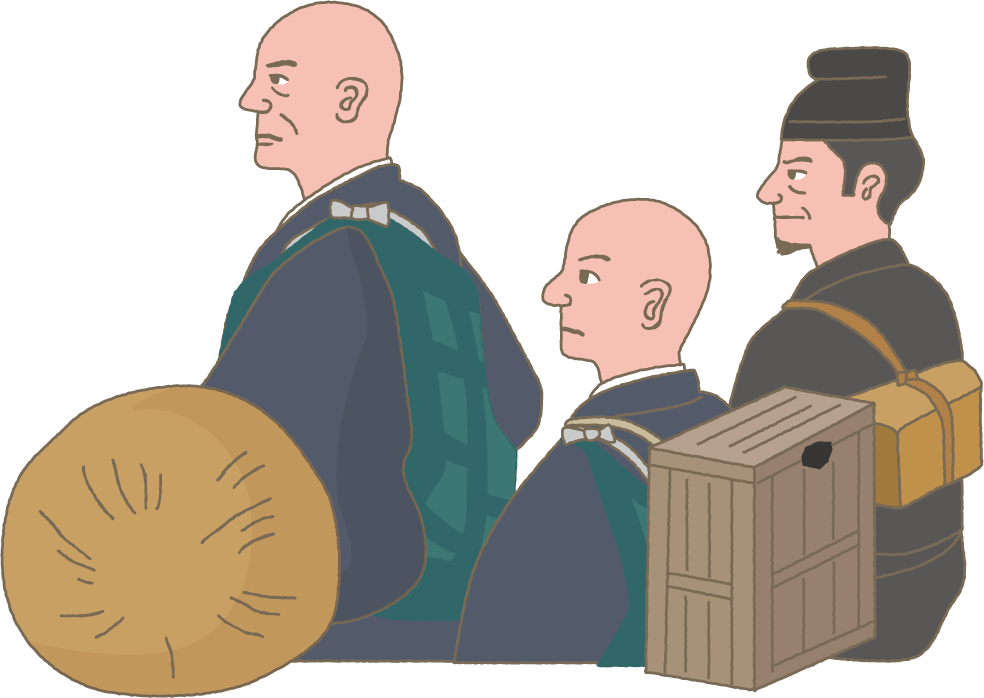 慈信房がいったことによって、日頃から得ていたはずの信心が揺らいでおられるのも、結局、その人々の信心が真実ではなかったことのあらわれなのです。これが明らかになったことはよいことです。
　　（「親鸞聖人御消息」第17通
『現代語版』65頁）
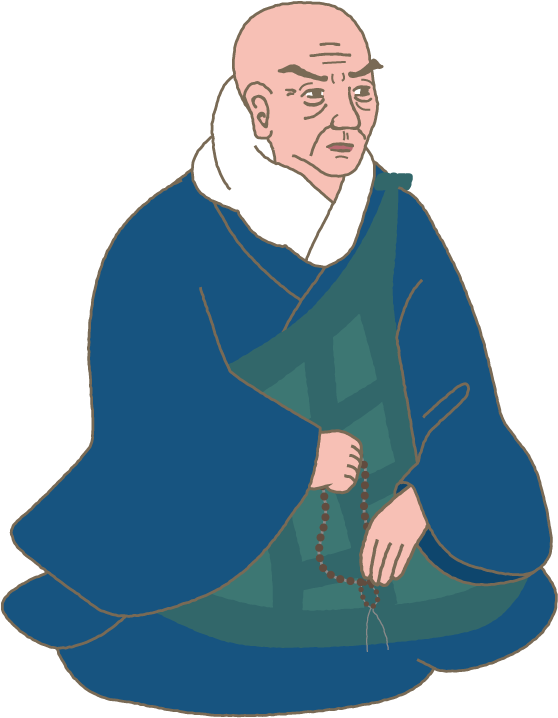 阿弥陀さまの仰せを

信じてしたがうか
疑ってしたがわないか

このほかに道はない
生死の苦海ほとりなし

 ひさしくしづめるわれらをば

 弥陀弘誓のふねのみぞ

 のせてかならずわたしける


　　（『高僧和讃』「龍樹讃」
　　　　　　　　＝『註釈版』五九七頁）
康元二歳［丁巳］二月九日夜
寅時夢に告げていはく

弥陀の本願信ずべし

 本願信ずるひとはみな

 摂取不捨の利益にて

 無上覚をばさとるなり
　　　　　　　　　　　　　 　　　　 　　　
　　（『正像末和讃』「夢告讃」
　　　　　　　　＝『註釈版』六〇〇頁）
第二条のまとめ①
☆親鸞聖人は、迷いを生じて
　「往生極楽の道」を尋ねて
　きた門弟に、「ただ念仏し
　て弥陀にたすけられまゐら
　すべし」と述べて、その他
　の道は知らないと仰った。
第二条のまとめ②
☆親鸞聖人は、阿弥陀さまの
　光に照らされて見えてきた
　自身のすがたを「地獄は一
　定すみか」と内省し…
第二条のまとめ②
…法然聖人から聞かせていた
　だいた、まことたる阿弥陀
　さまの仰せを信じてしたが
　うほかに救われる道はない
　との領解を述べられた。
第二条のまとめ③
☆専修念仏の教えは、「弥陀
　の本願」を源流として、　
　釈尊・善導大師・法然聖人
　と流れてきて、親鸞聖人に
　至り届いていると、自身の
　信仰の原点を示され…
第二条のまとめ③
…「阿弥陀さまの仰せを信じ
　てしたがうか、したがわな
　いか、あなた方のお考え次
　第です」と述べられた。
ご案内とお願い

　本動画に使用した教材は、「浄土真宗本願寺派総合研究所」のホームページ（http://j-soken.jp/）からダウンロードしていただけます。ぜひご活用ください。

　本動画は、皆様方が各種講座や研修会を開かれる際に参考としていただくために制作いたしました。本動画をそのまま上映することはご遠慮ください。